Portugál szakmai gyakorlat
2017 ősz
EPA Carvalhais
Mirandela
Portugália
Kiutazott diákok száma: 6
Időpont: 2017. 11. 17. – 2017. 12 .08
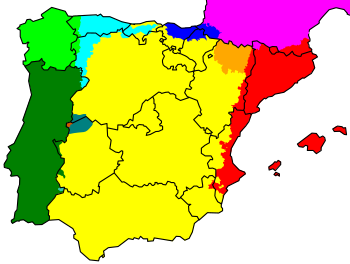 Portugália, Mirandela
Az utazás
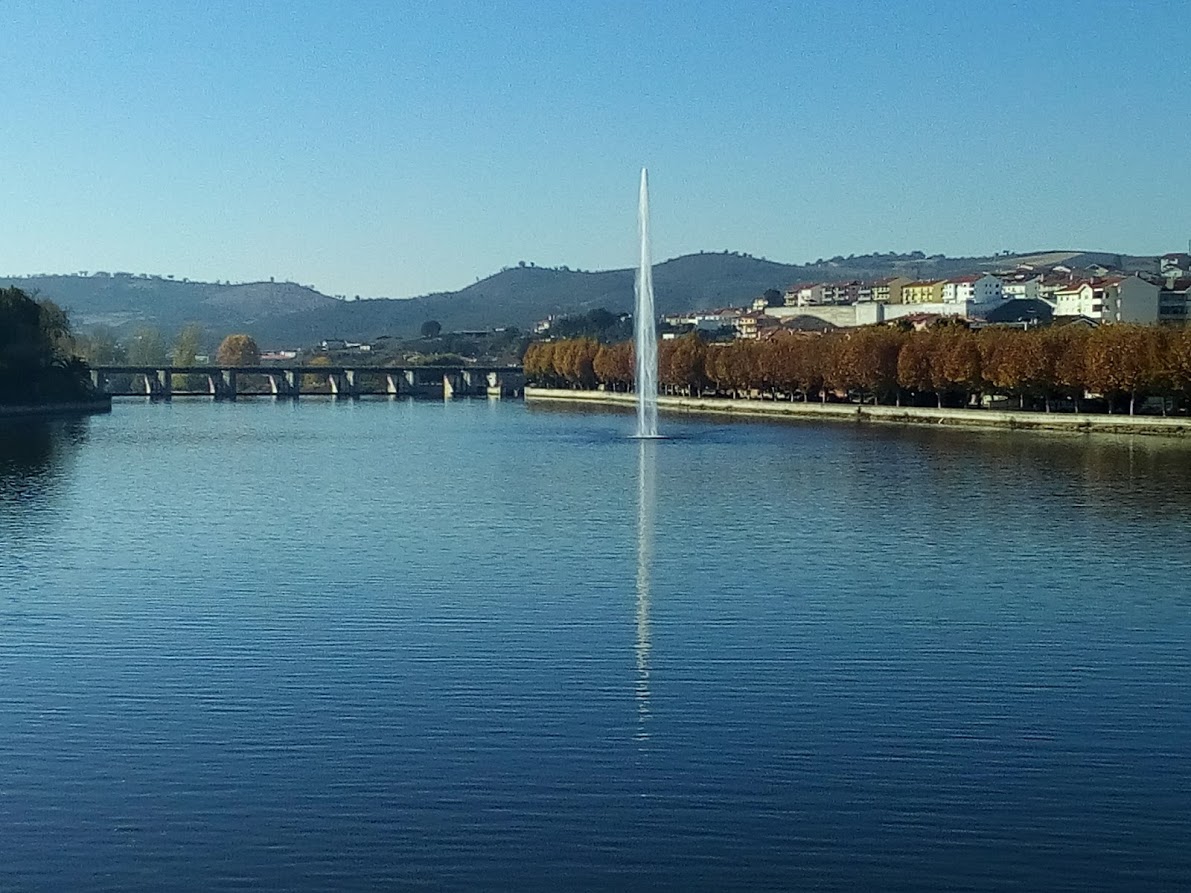 Mirandela
Megérkezés, városnézés Portóban
Közös vacsora fogadóinkkal
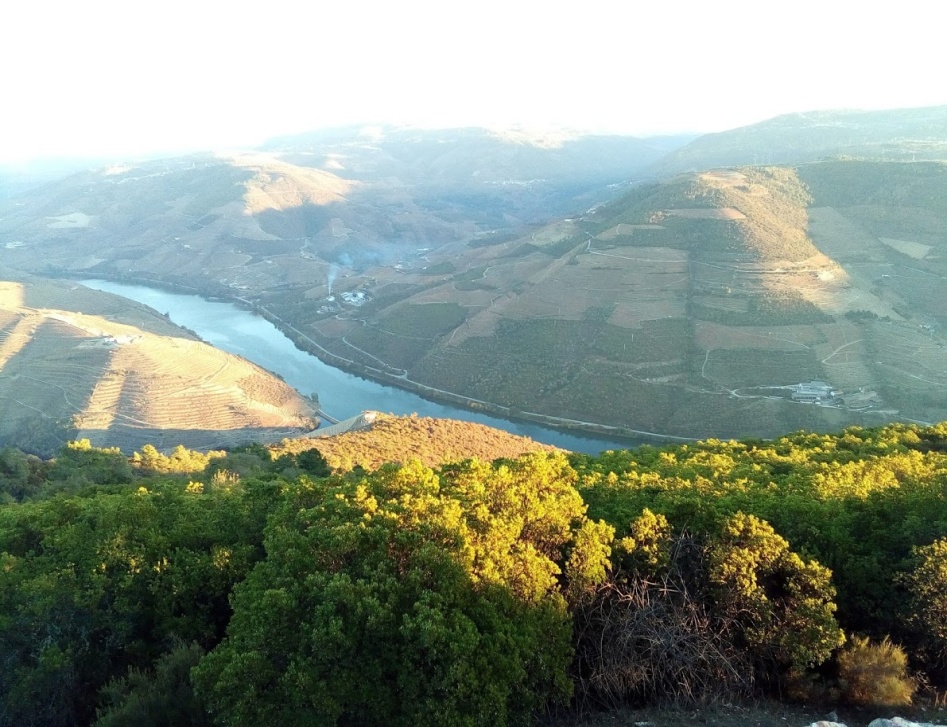 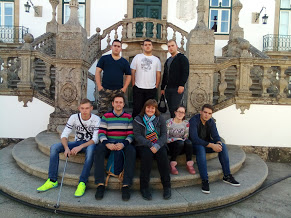 Első hétvégi kirándulás – Duoro völgye
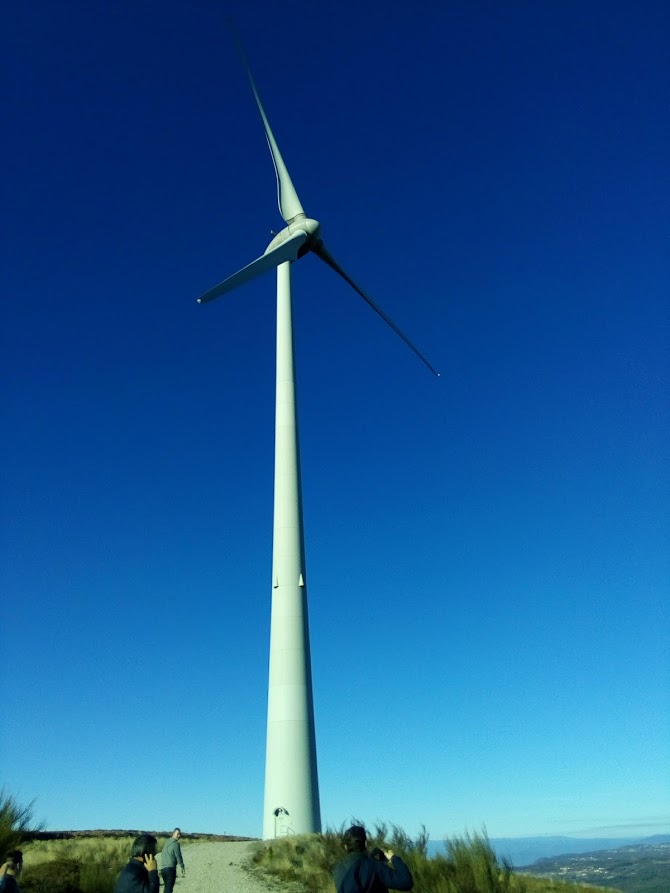 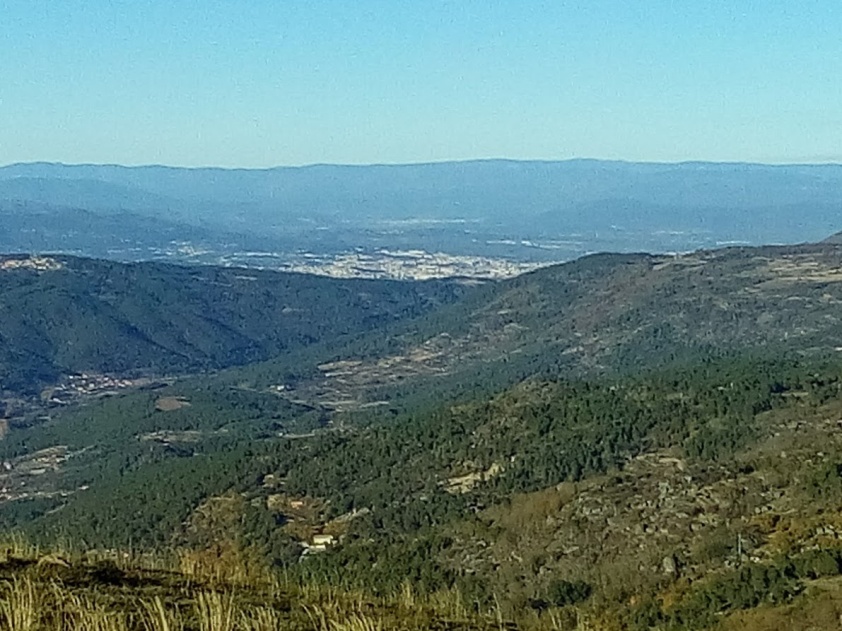 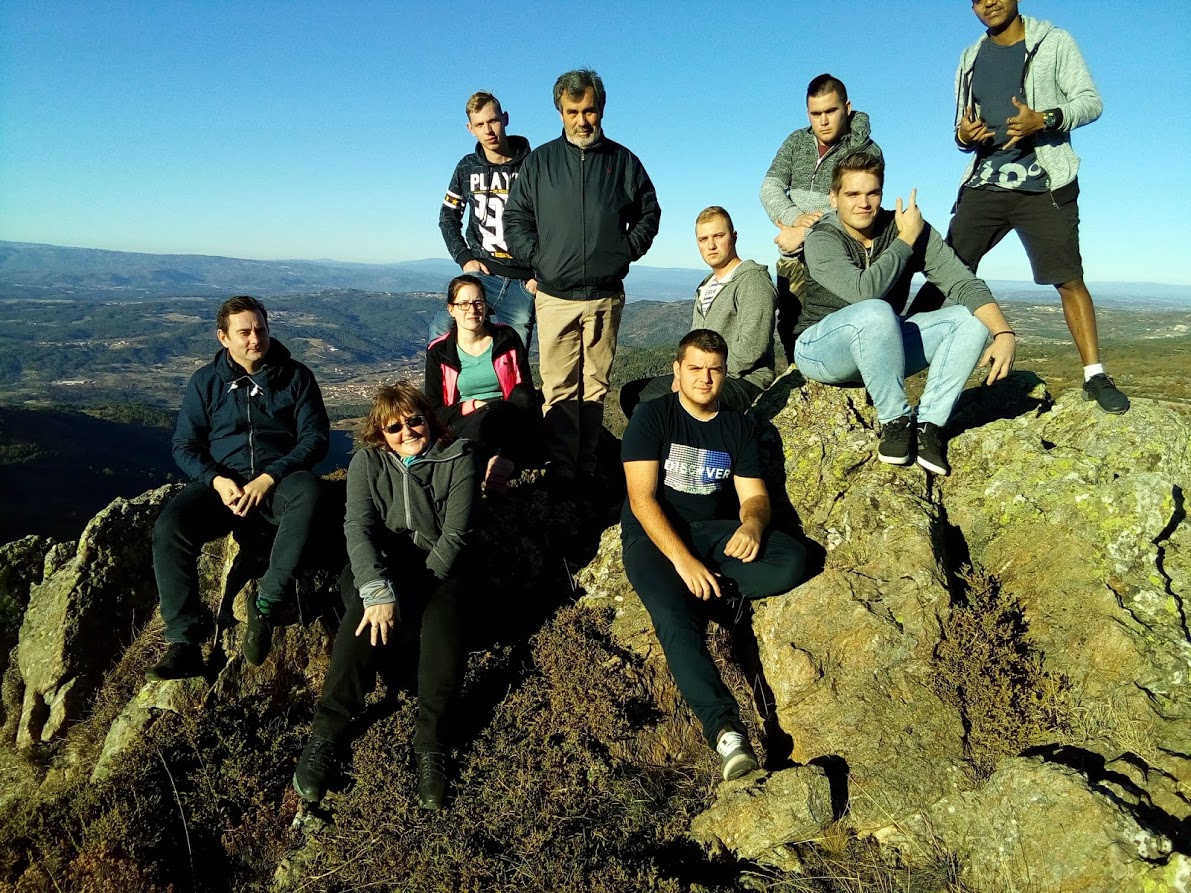 Első hétvégi kirándulás II
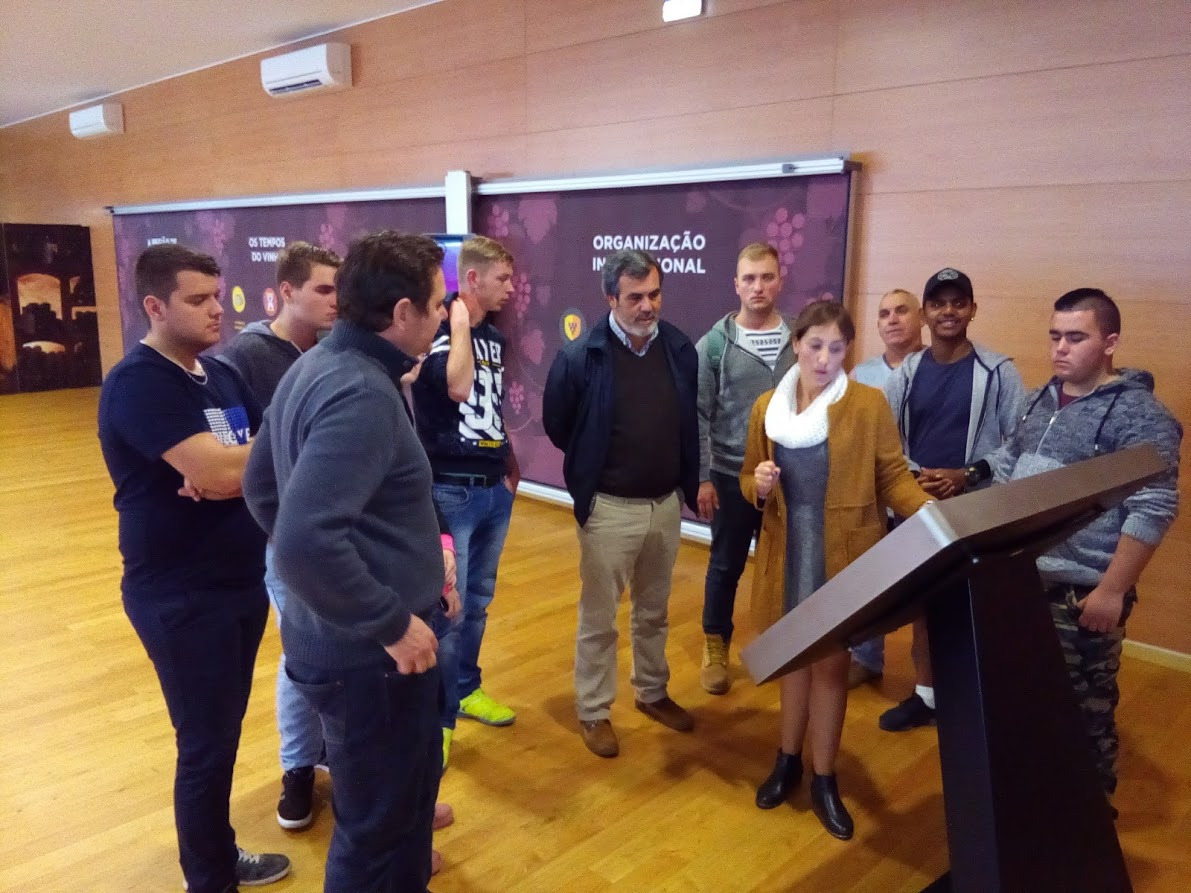 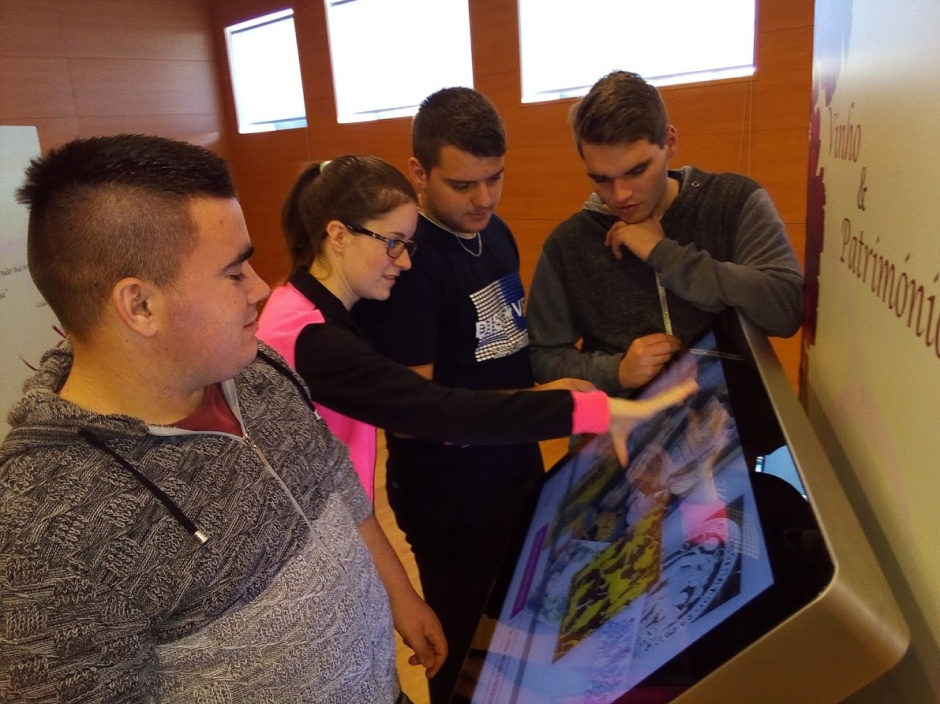 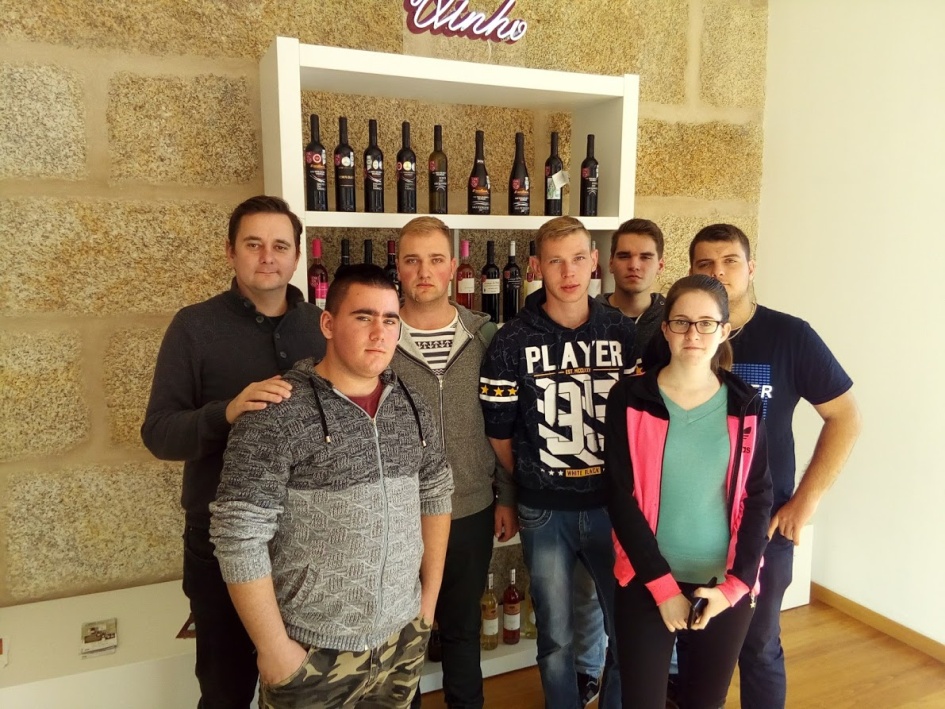 Valpacos – interaktív bormúzeum
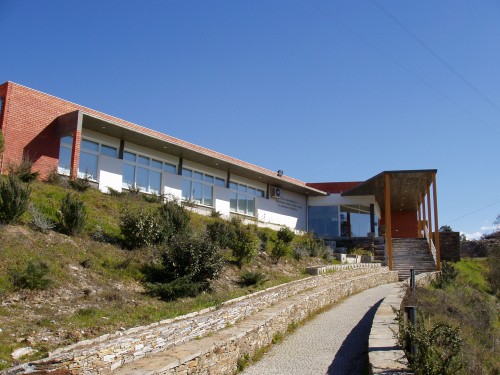 Az iskola
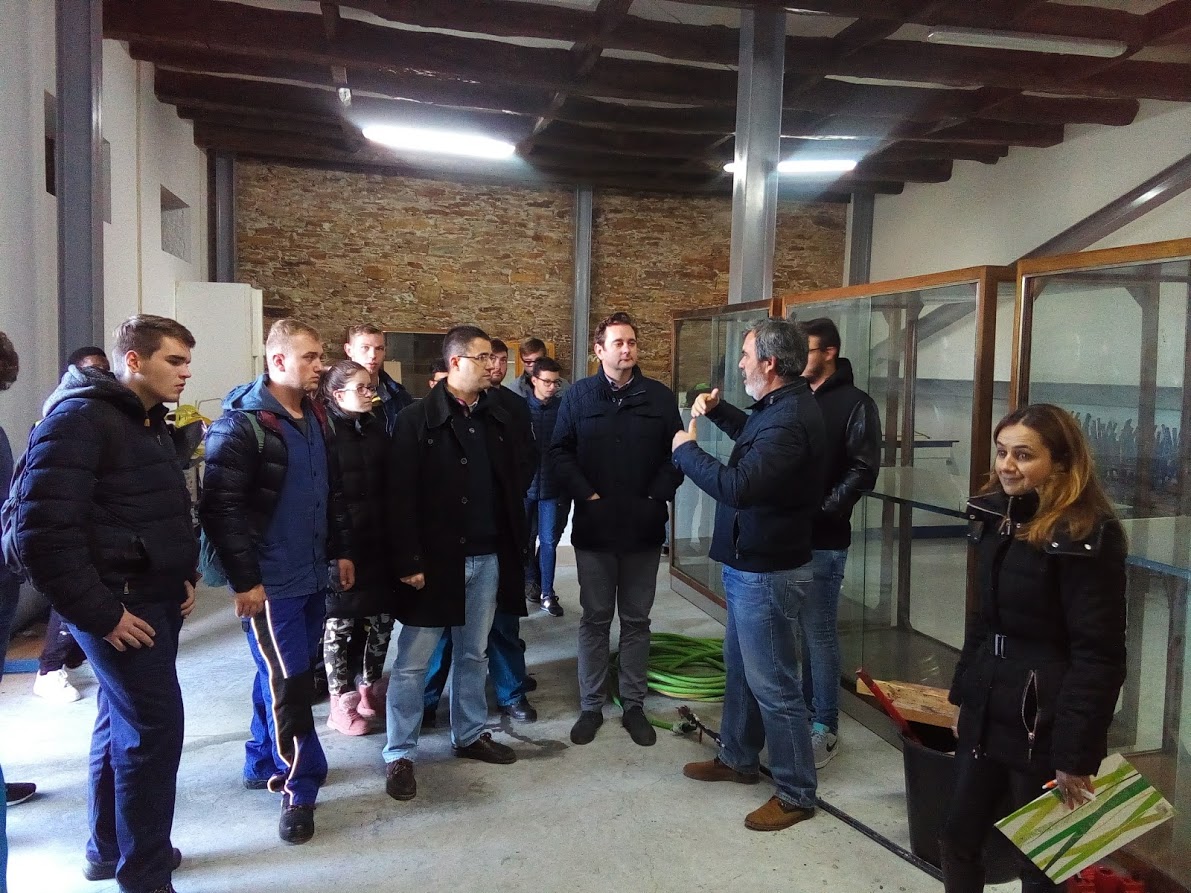 Az iskola borászat épülete
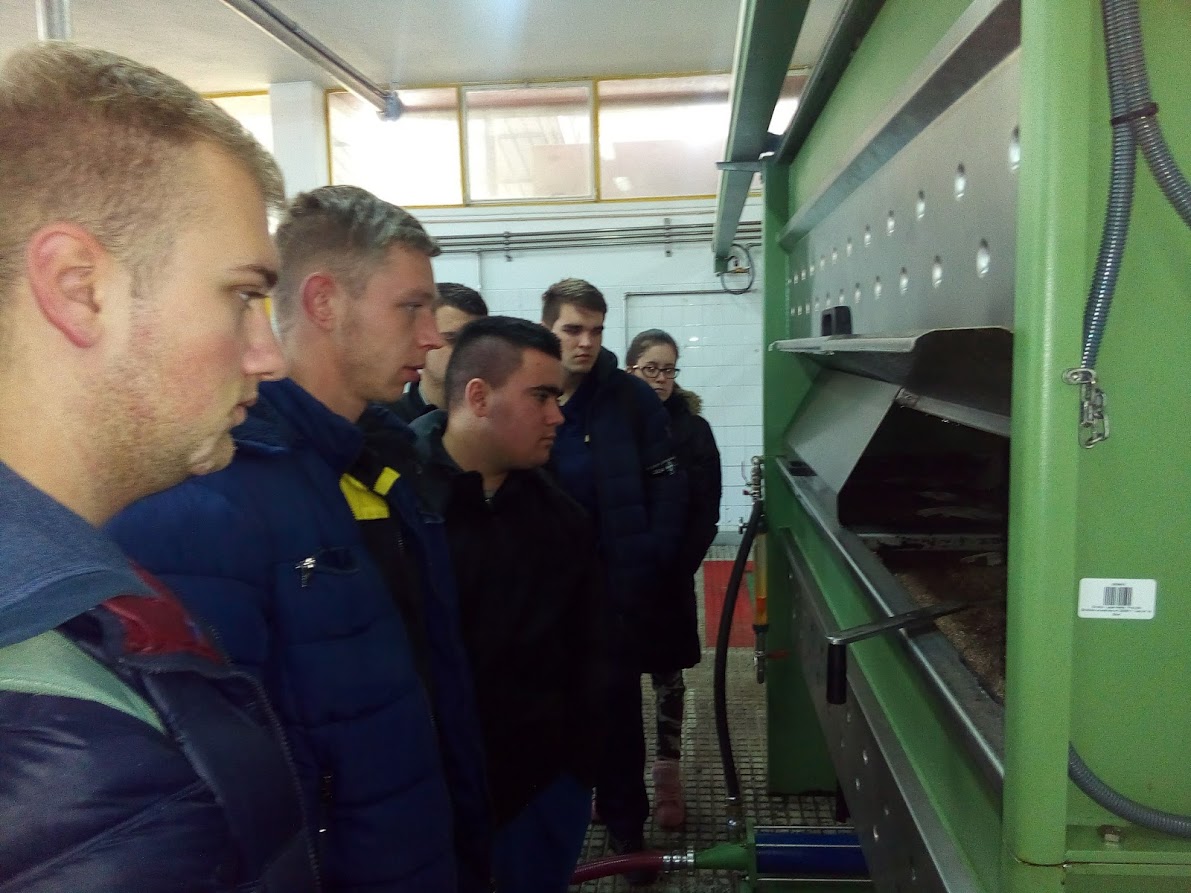 Az iskola olivaüzeme
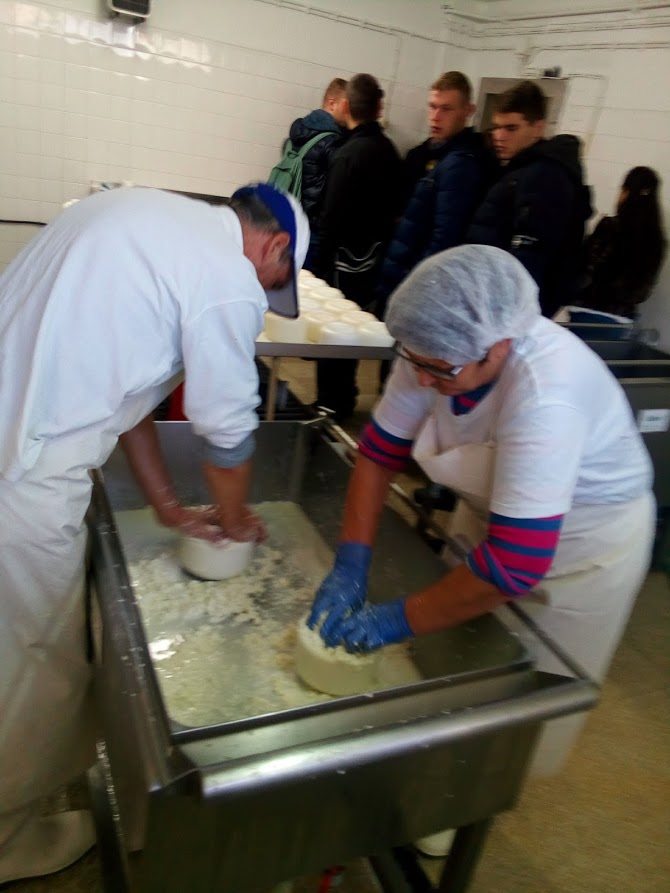 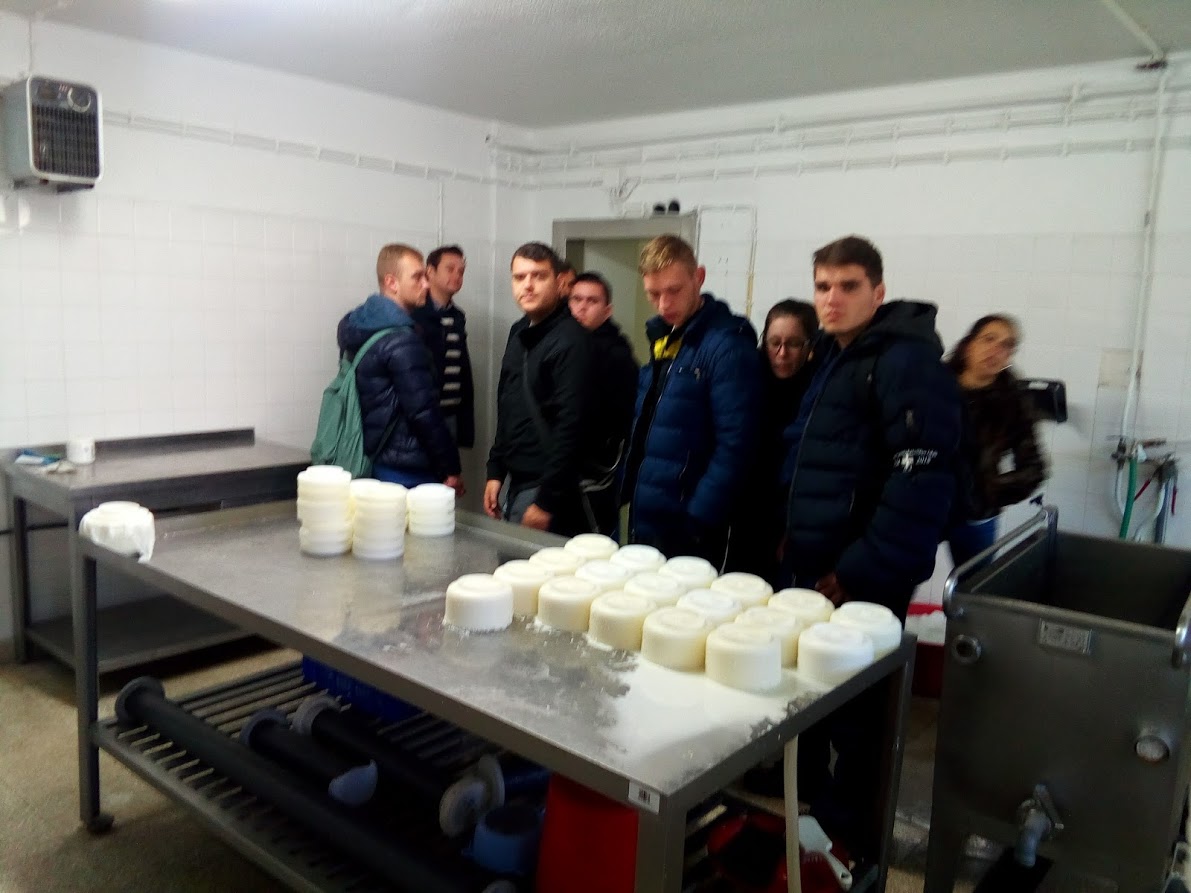 Az iskola sajtüzeme
Mazsy gyakorlóhelye
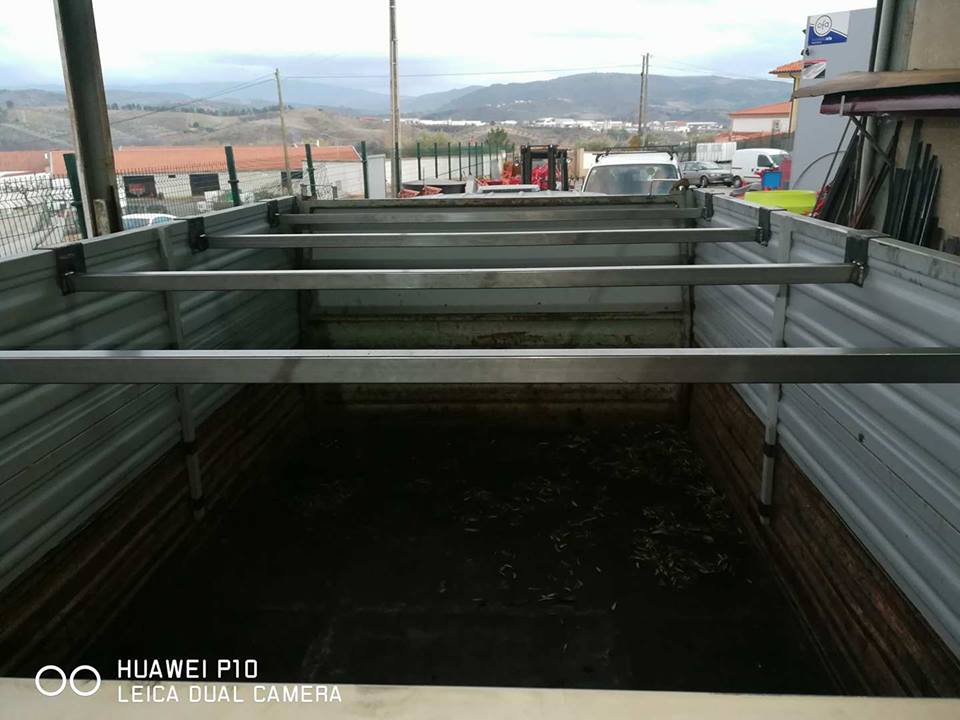 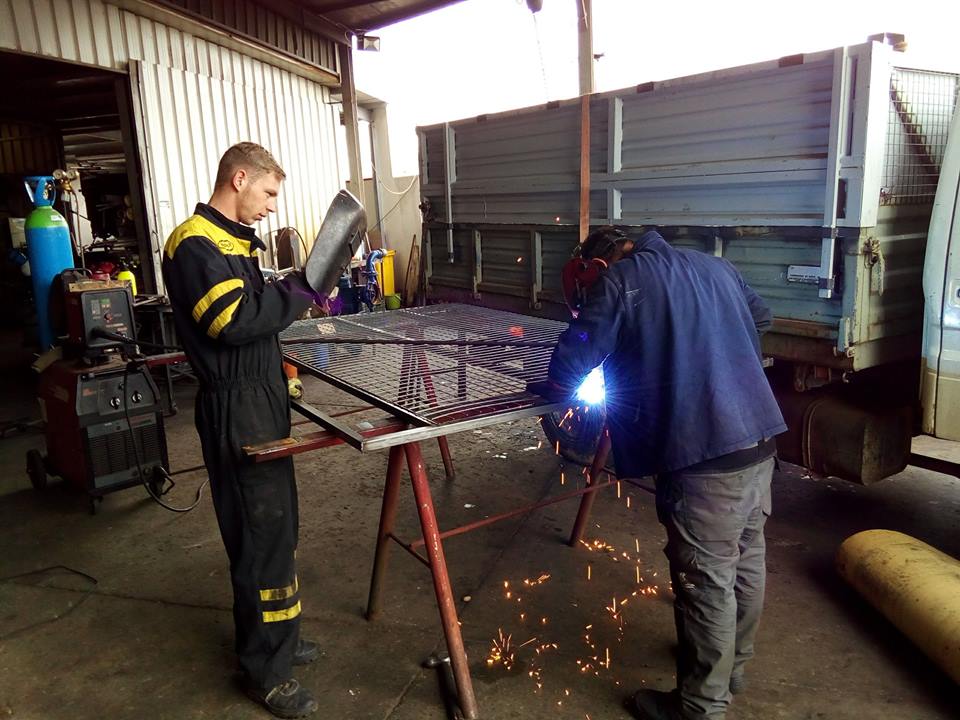 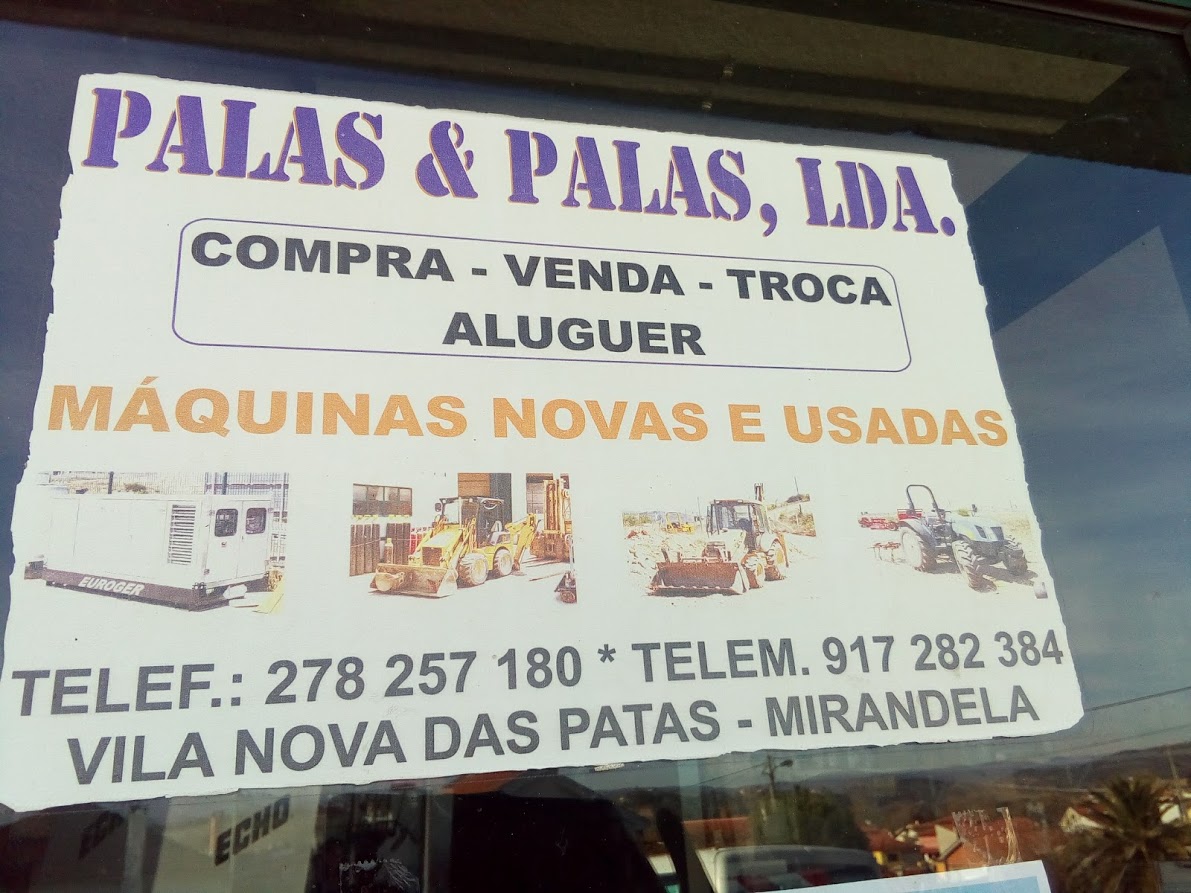 Dávid és Máté gyakorlóhelye
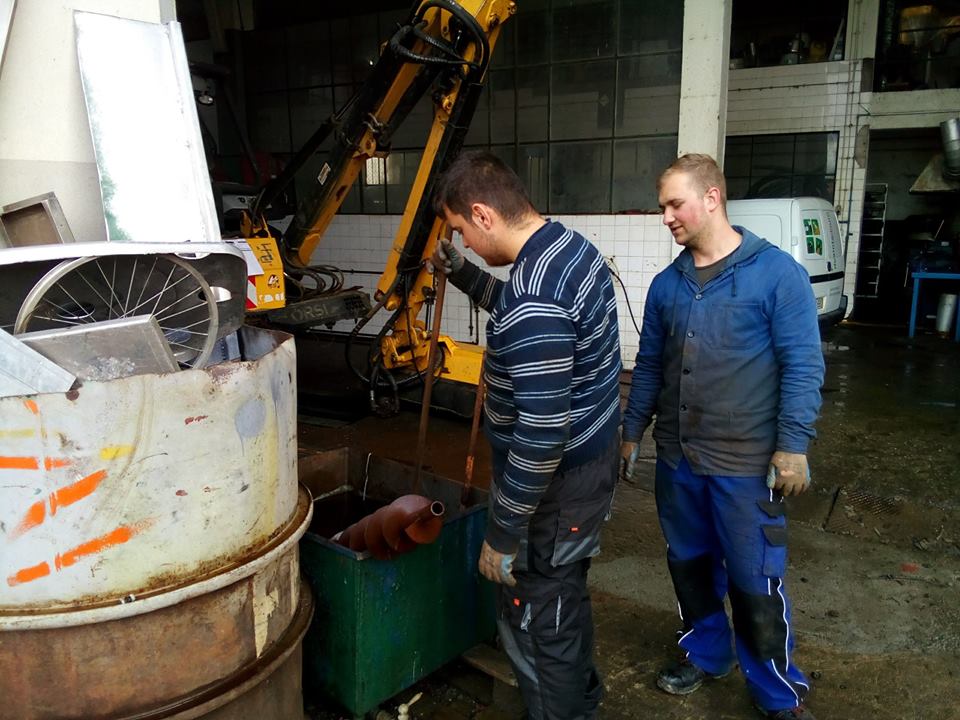 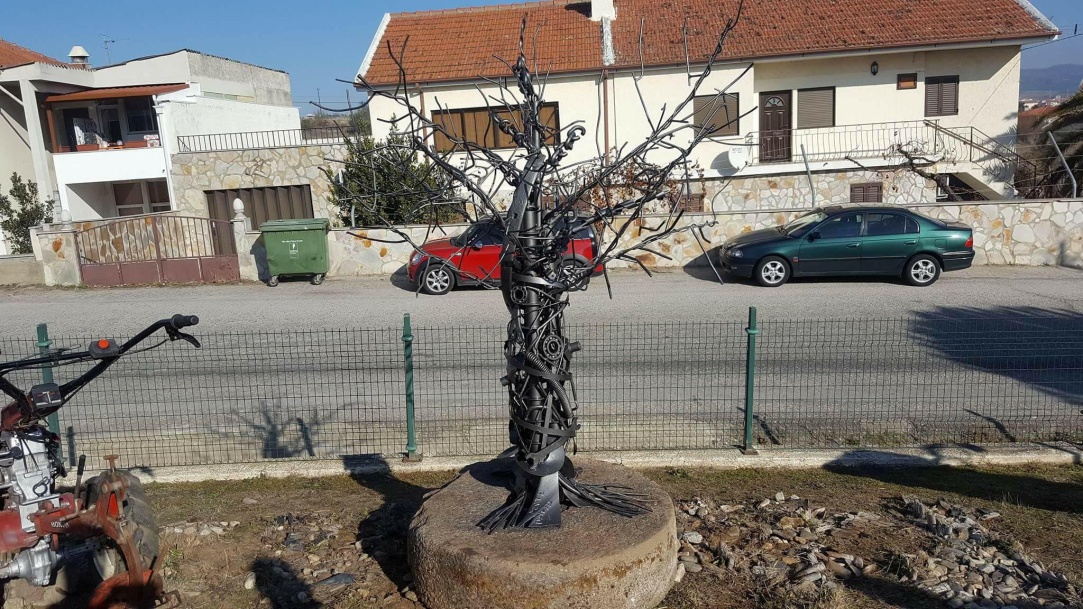 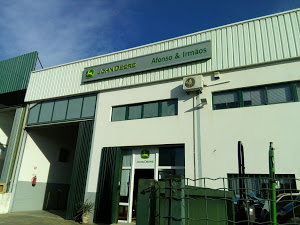 Patrik gyakorlóhelye
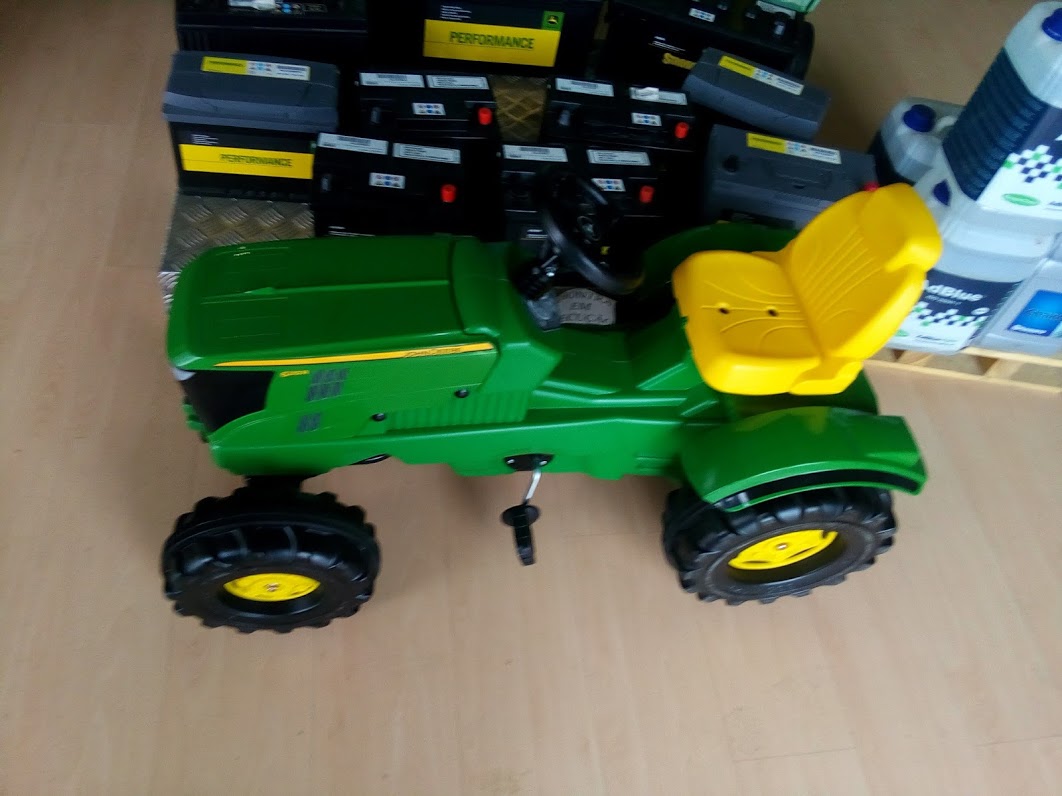 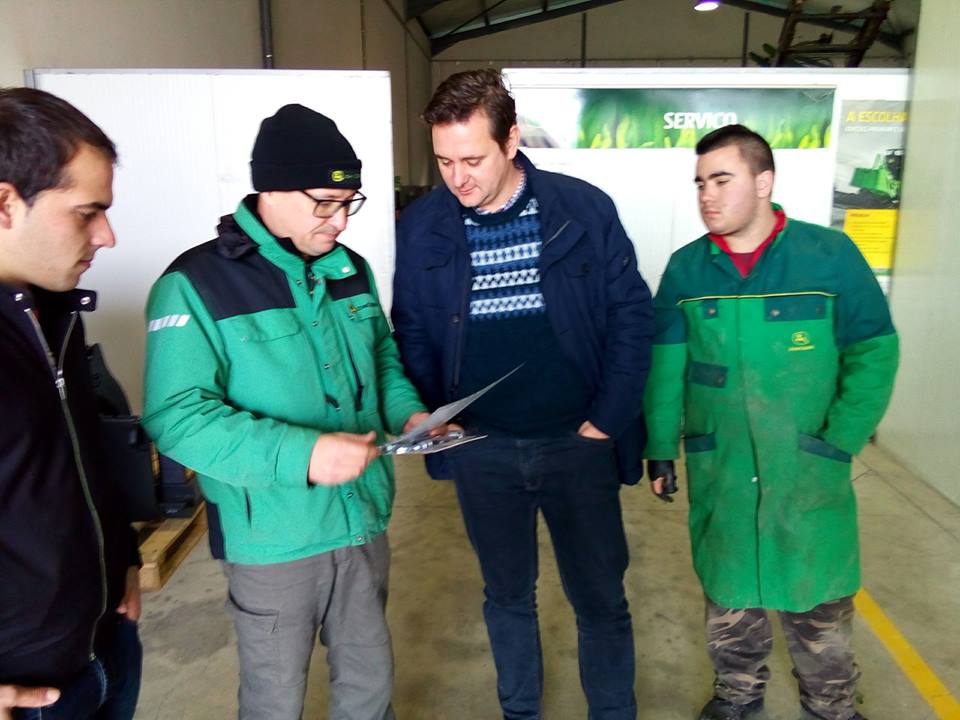 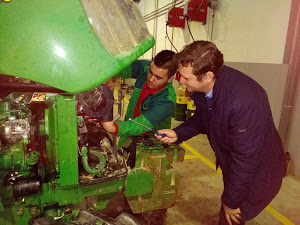 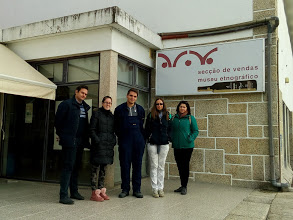 Kitti  és Dominik gyakorlóhelye
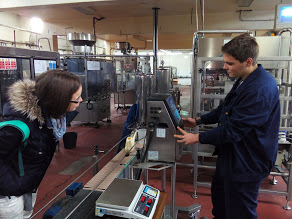 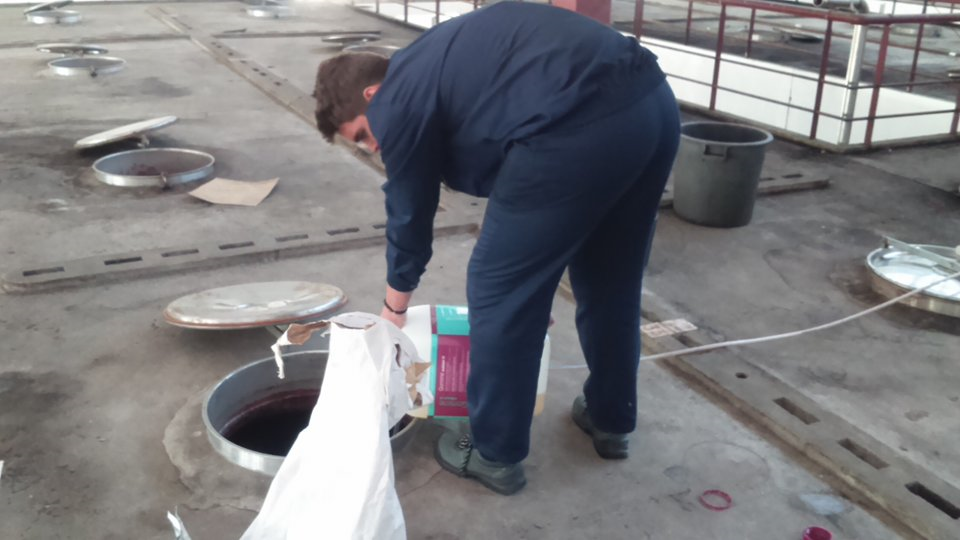 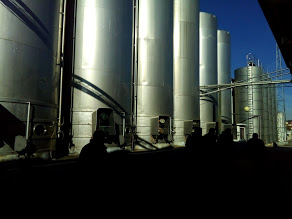 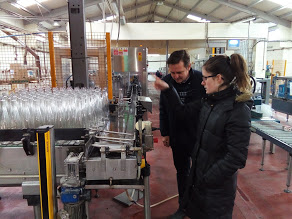 Dona Fina
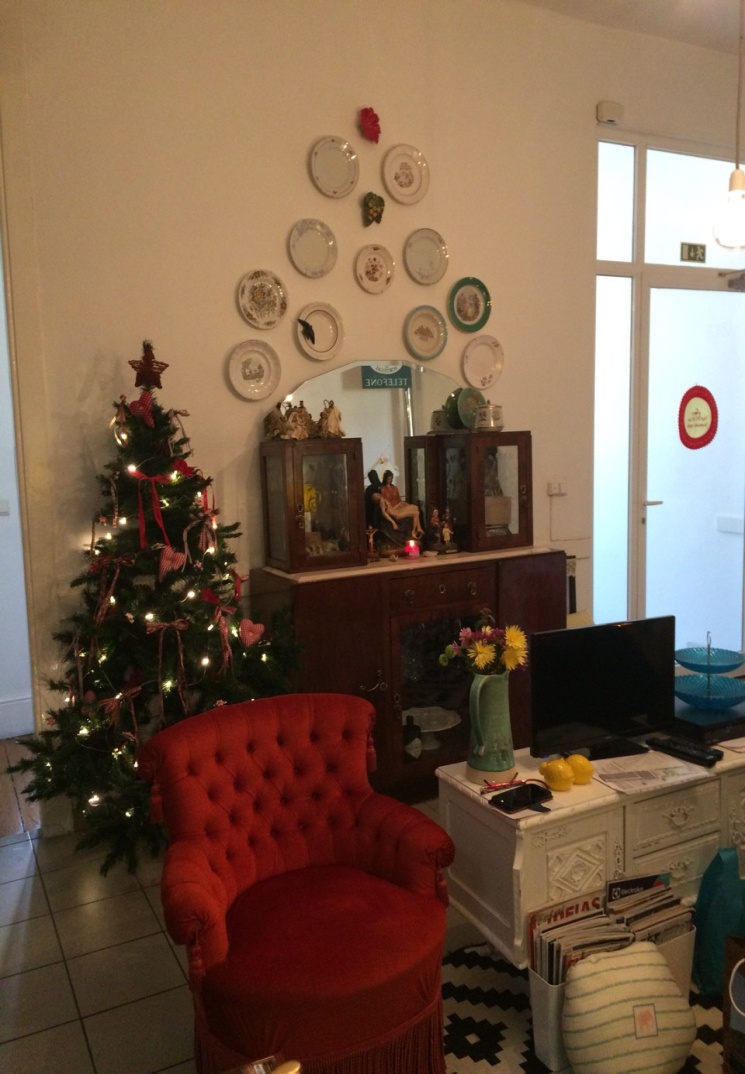 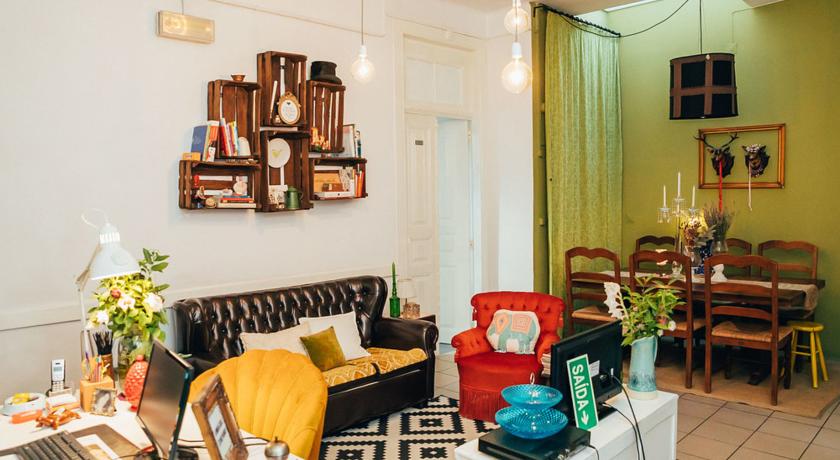 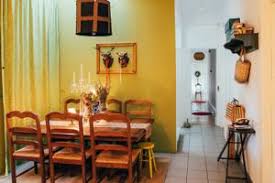 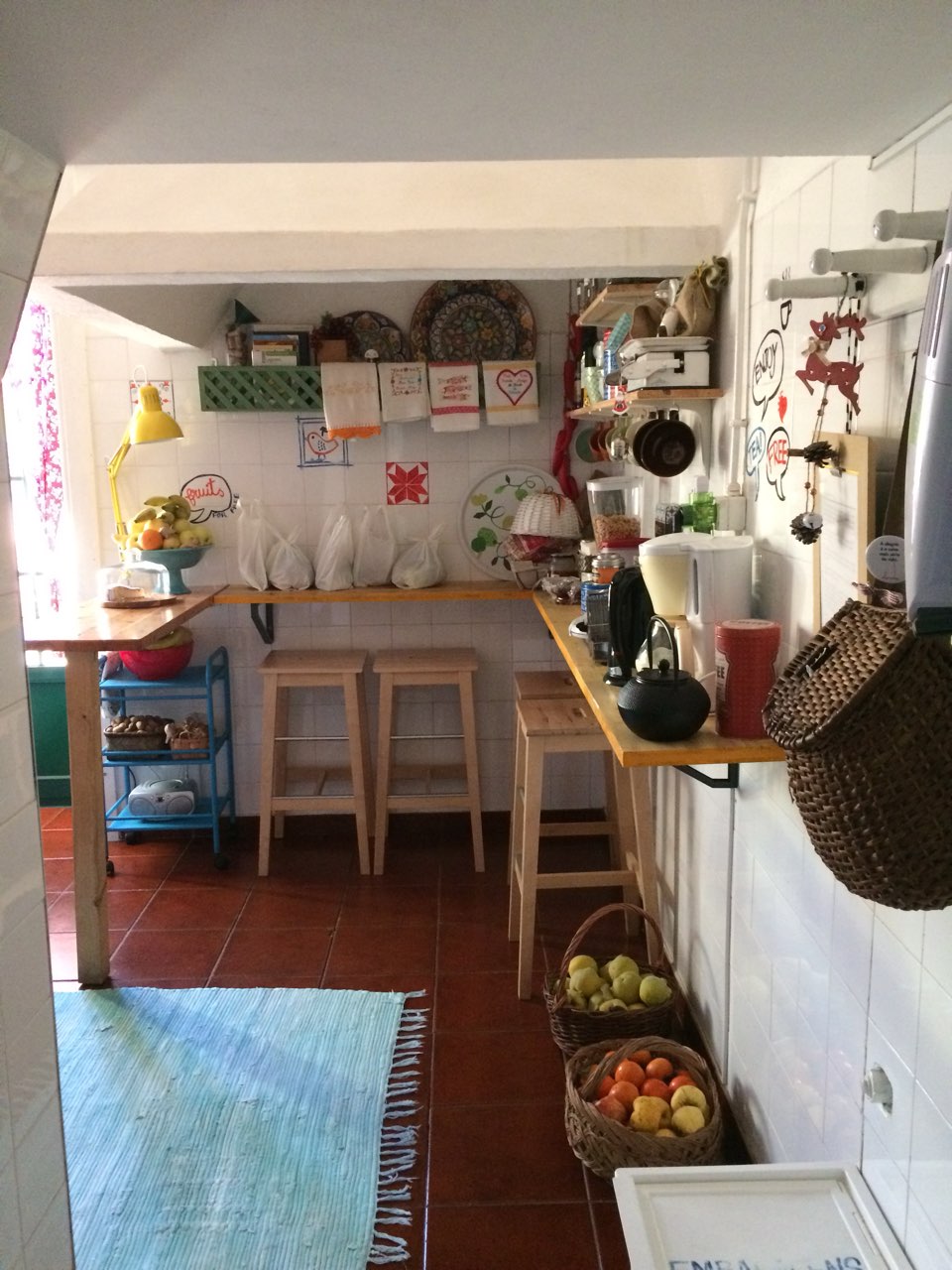 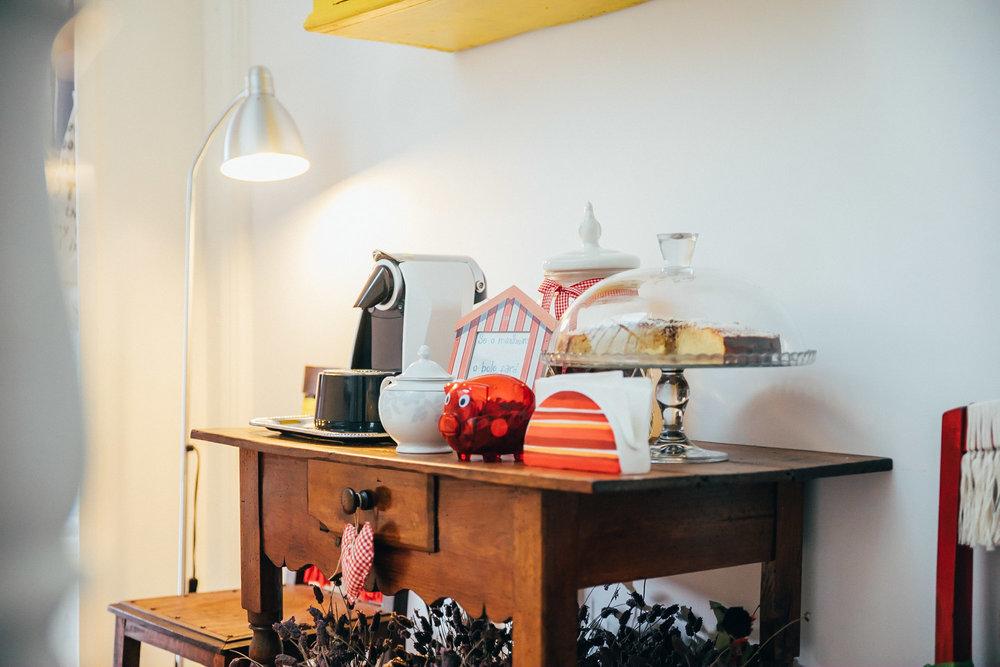 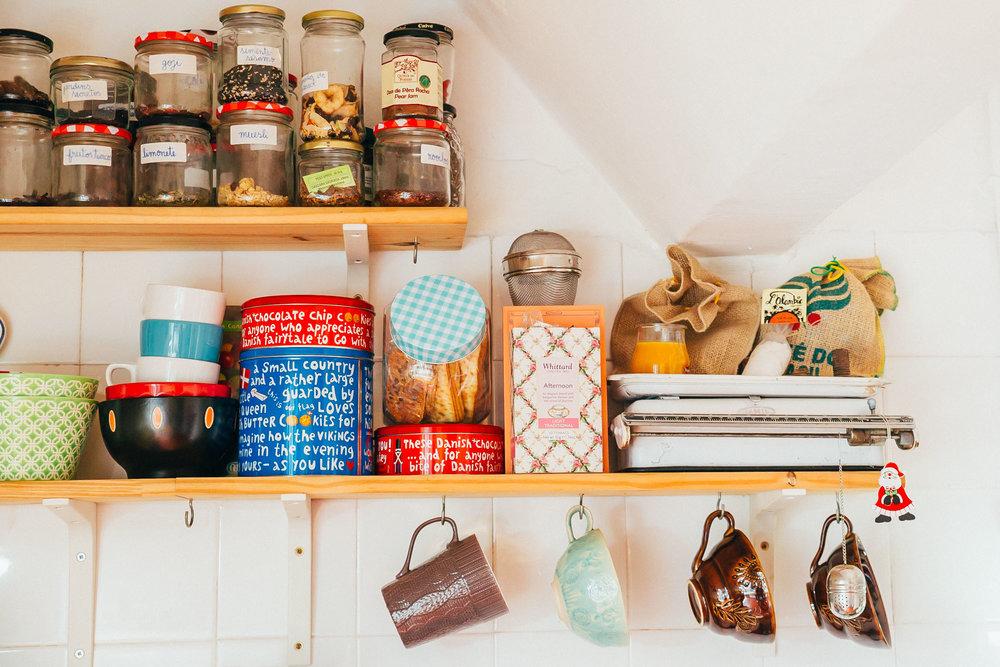 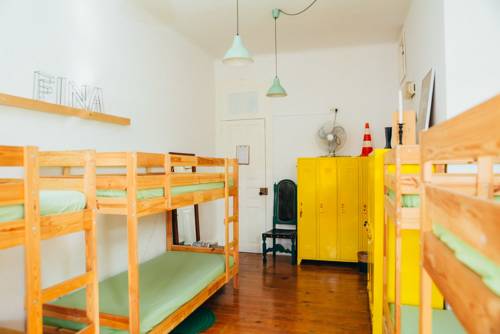 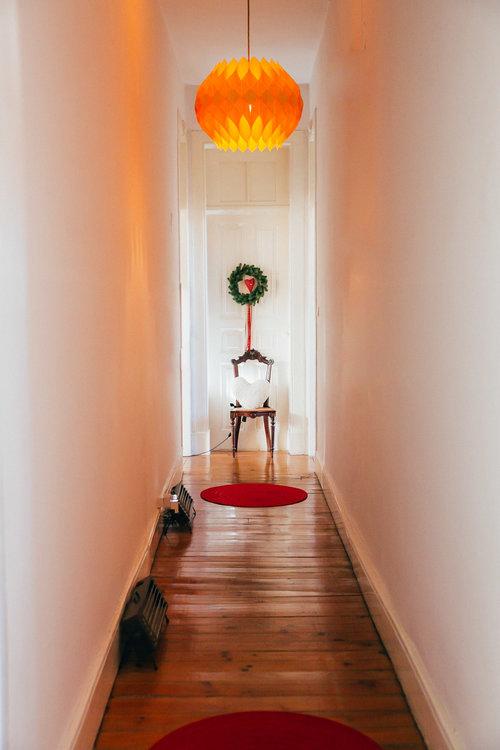 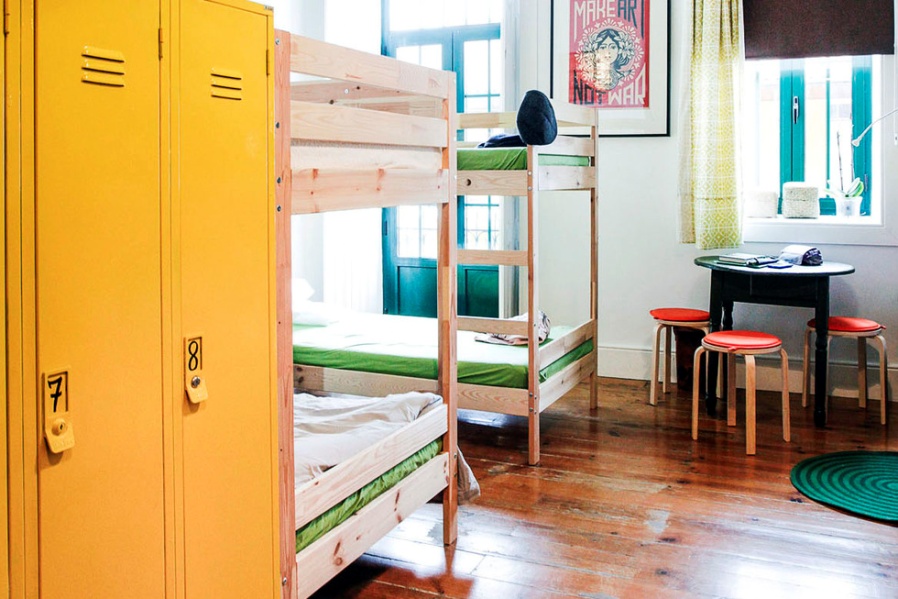 Étkezés
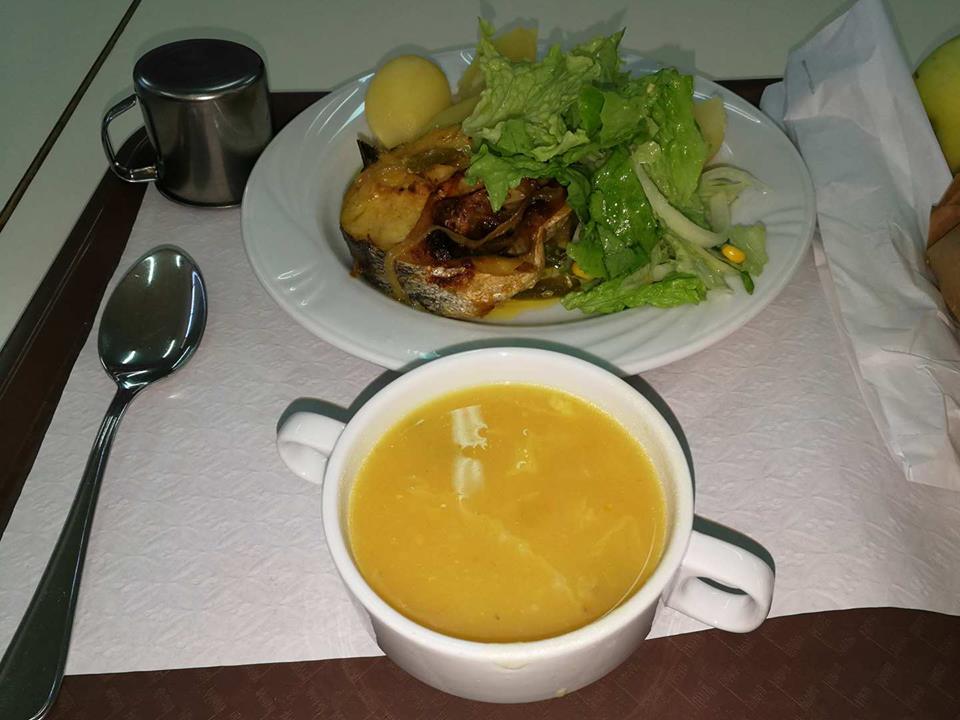 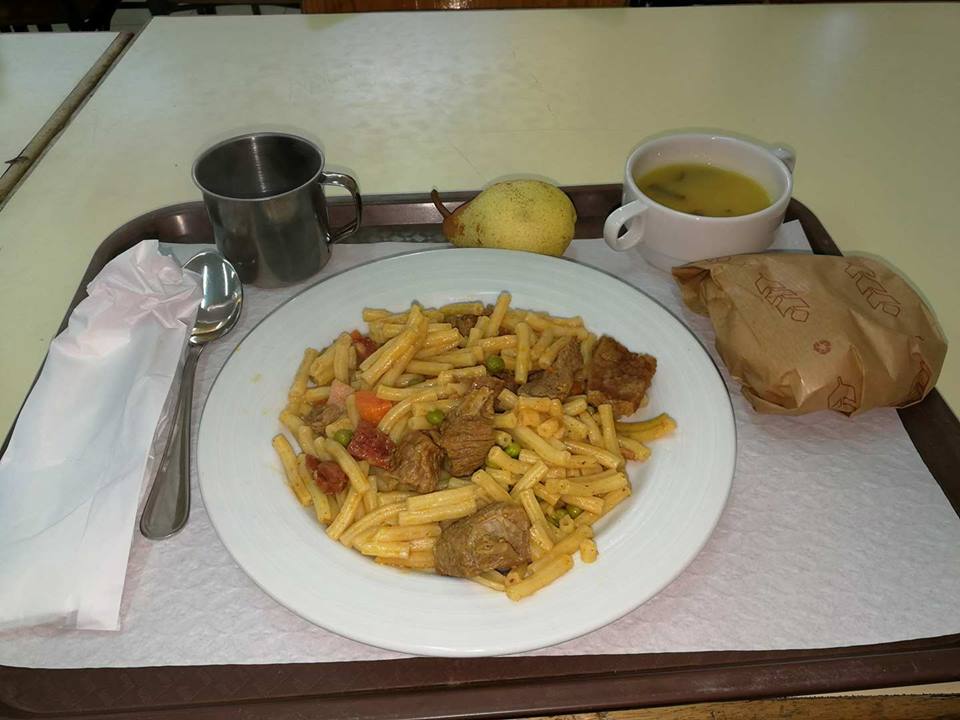 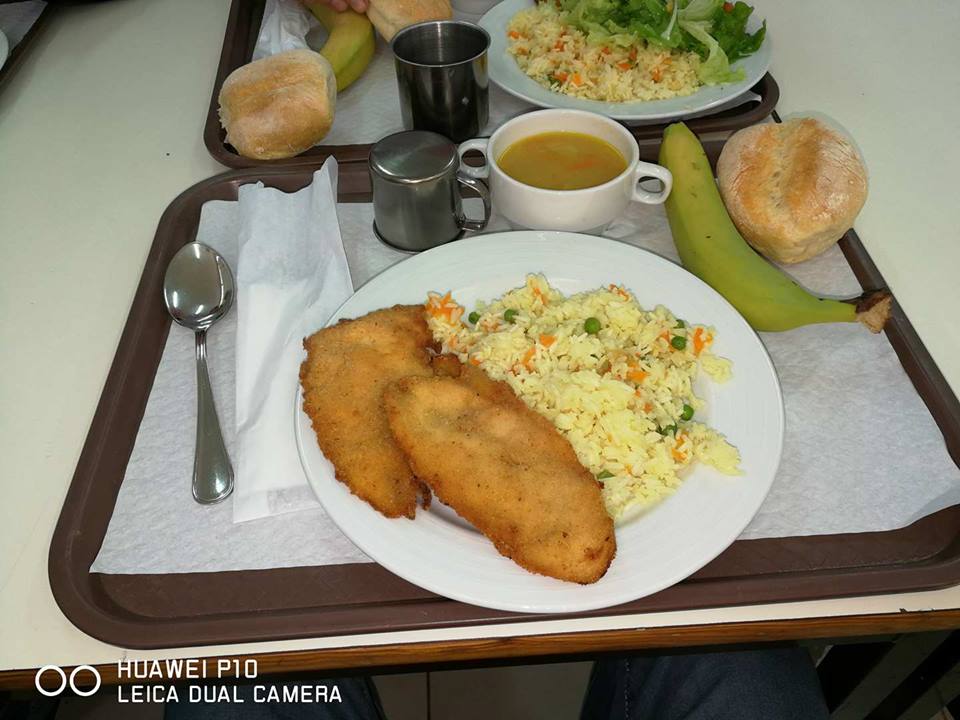 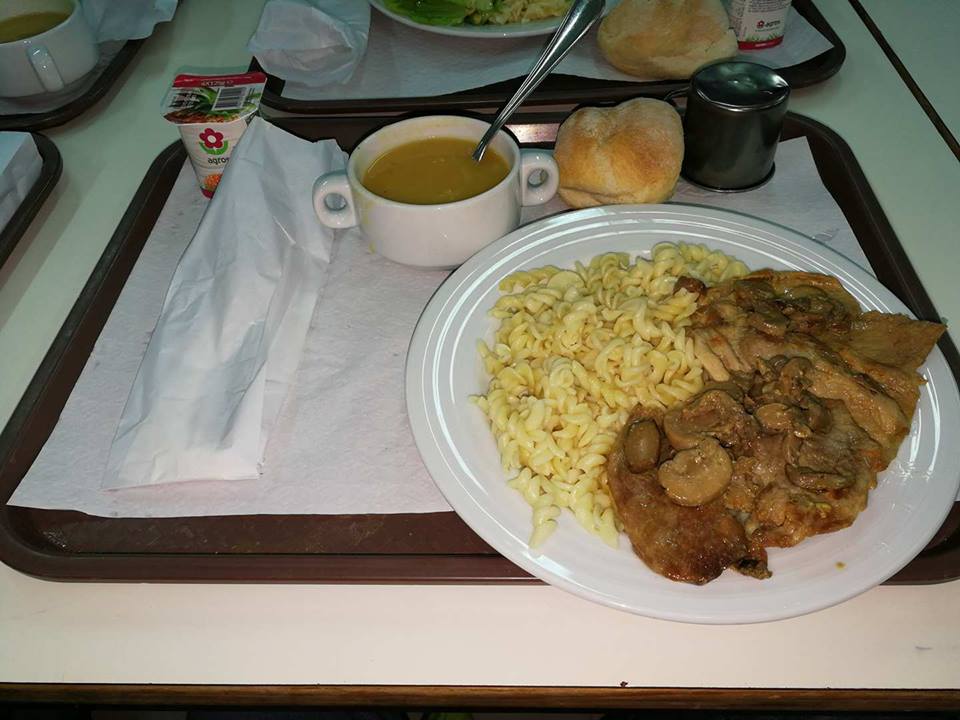 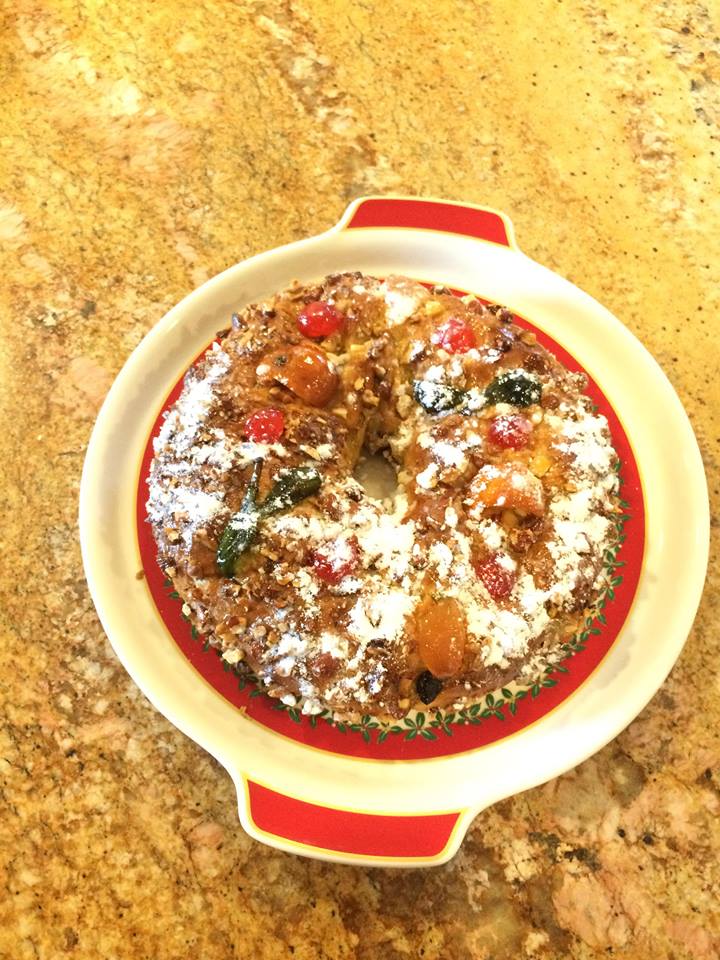 Királyok kenyere & Pastel de Nata
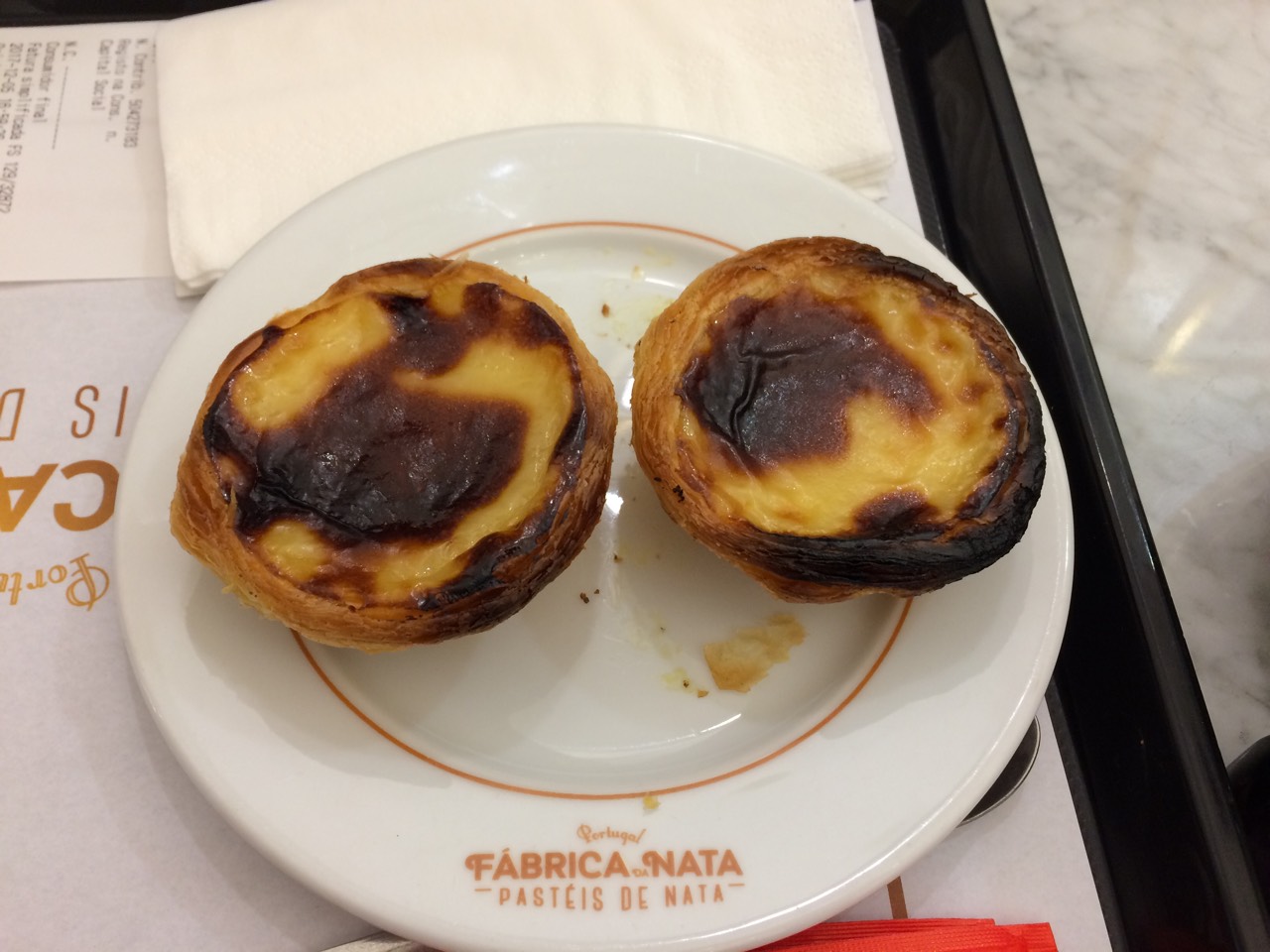 Mirandela -városnézés
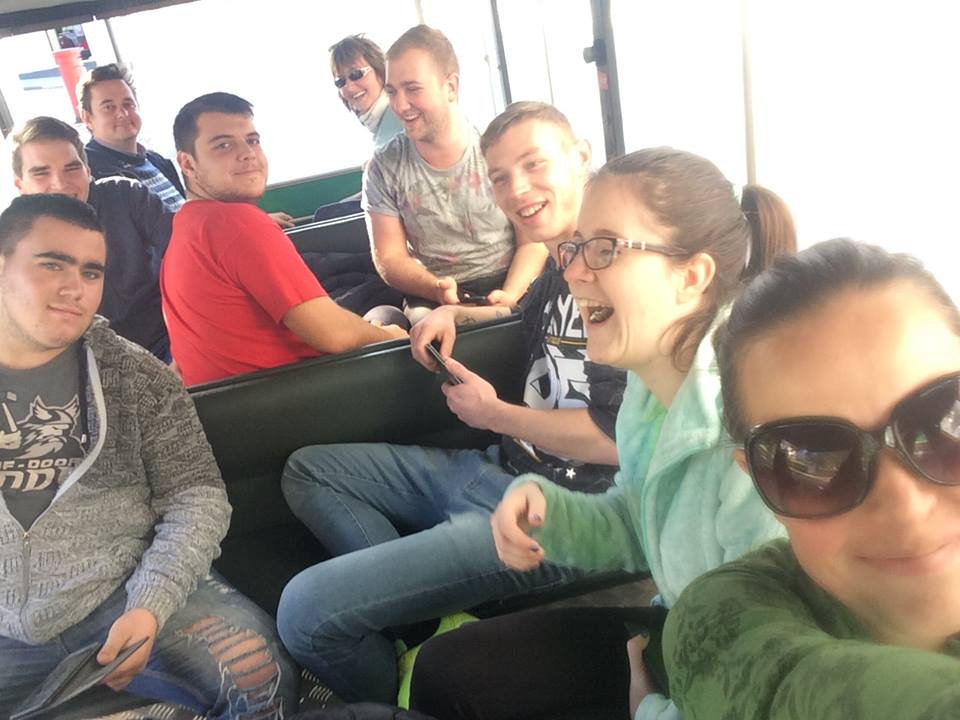 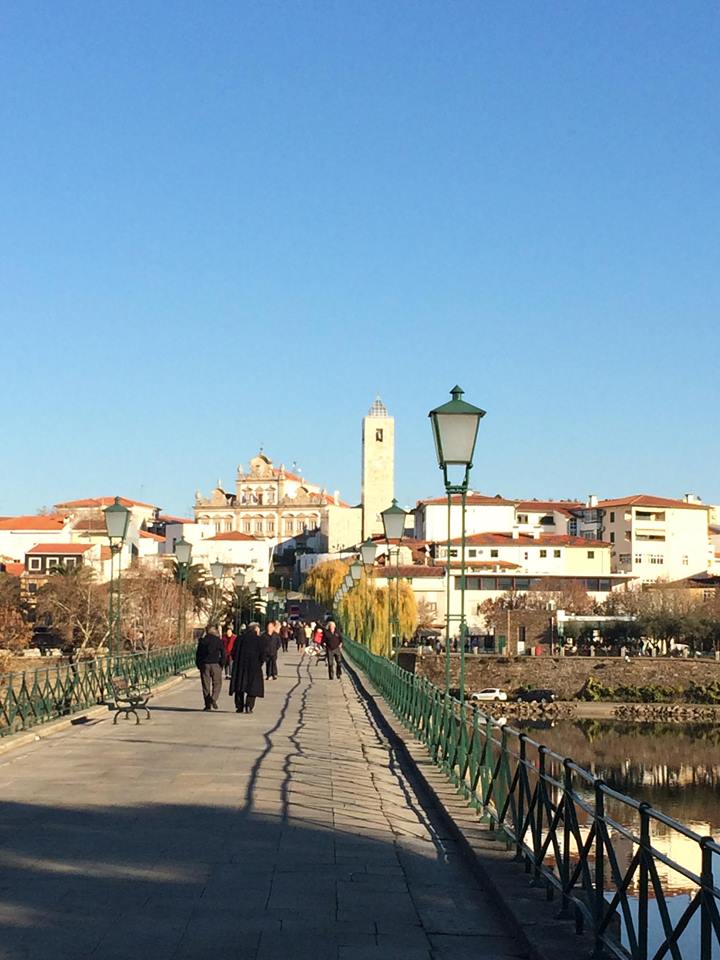 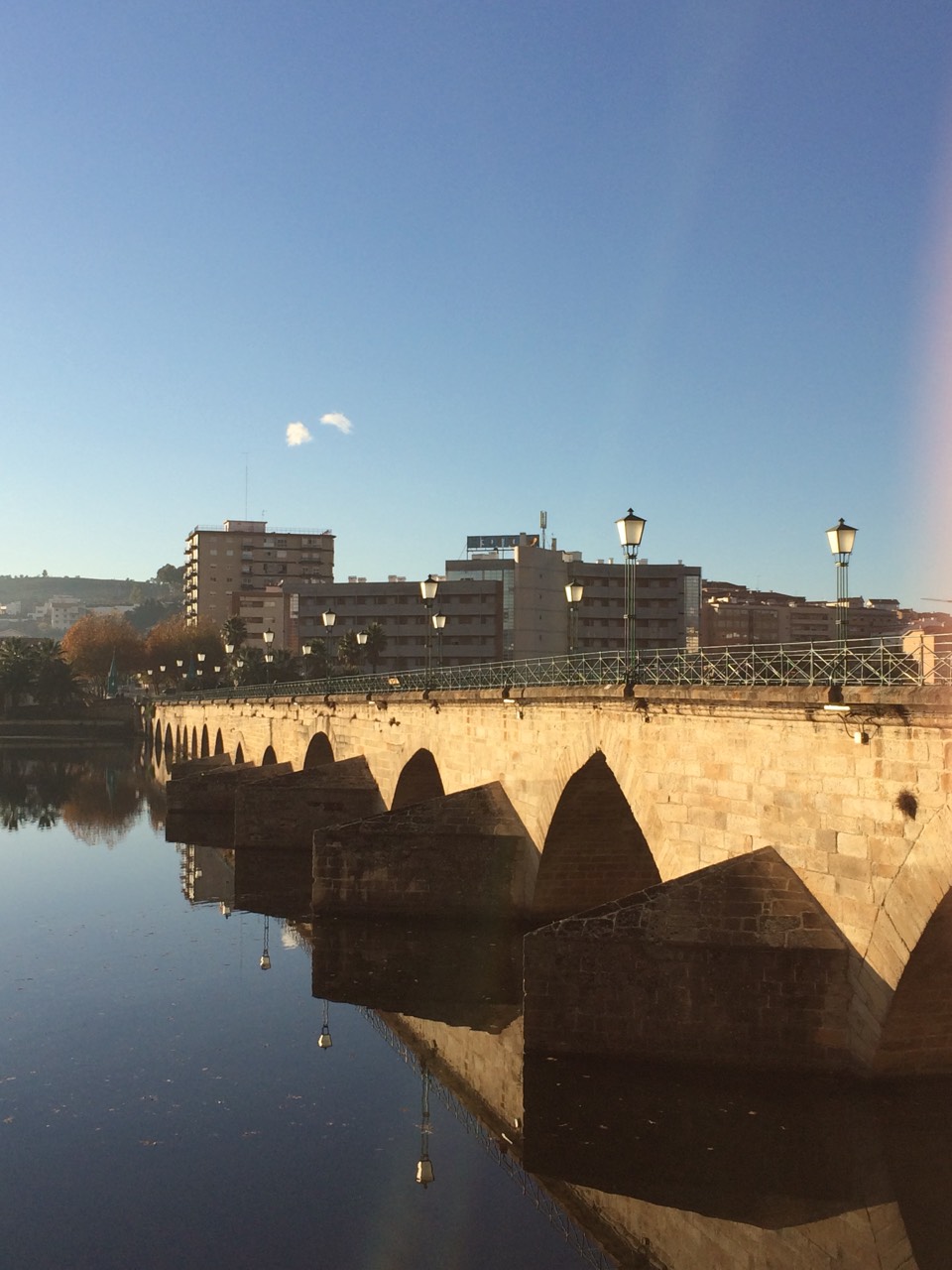 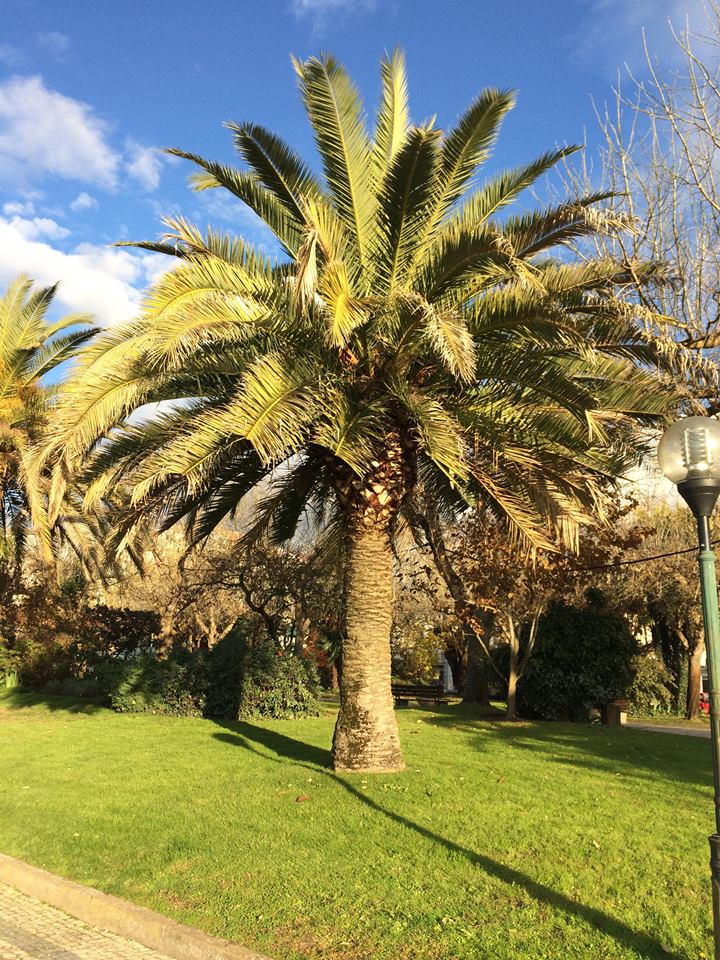 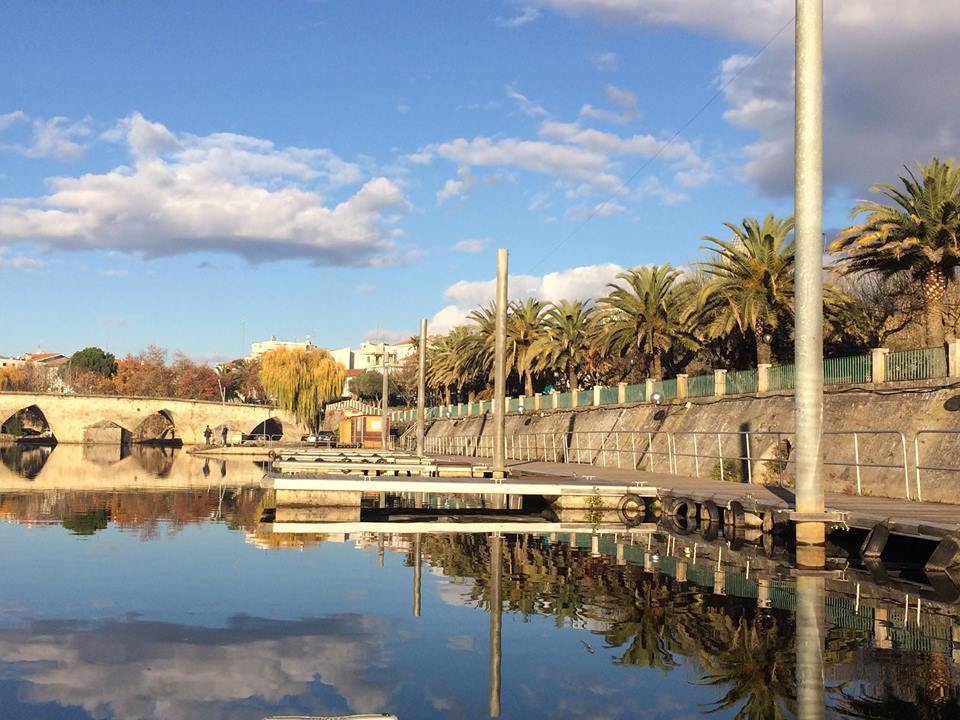 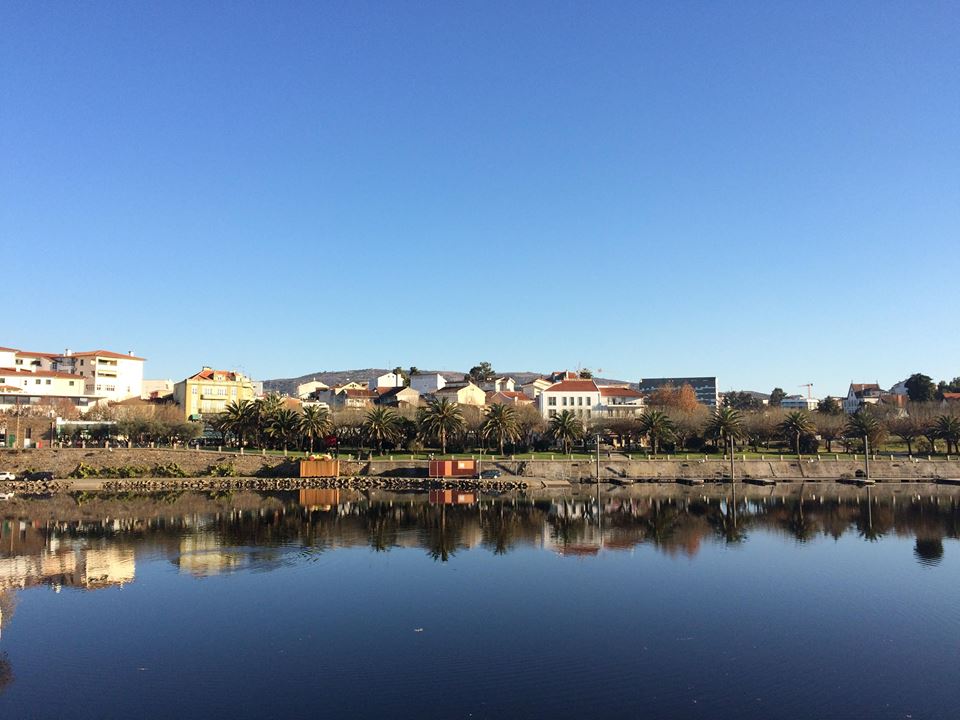 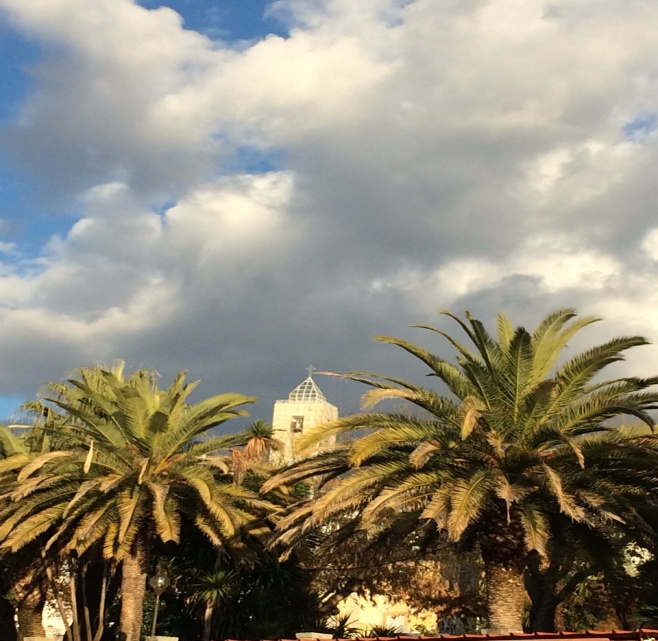 MogadouroMiranda do Duoro
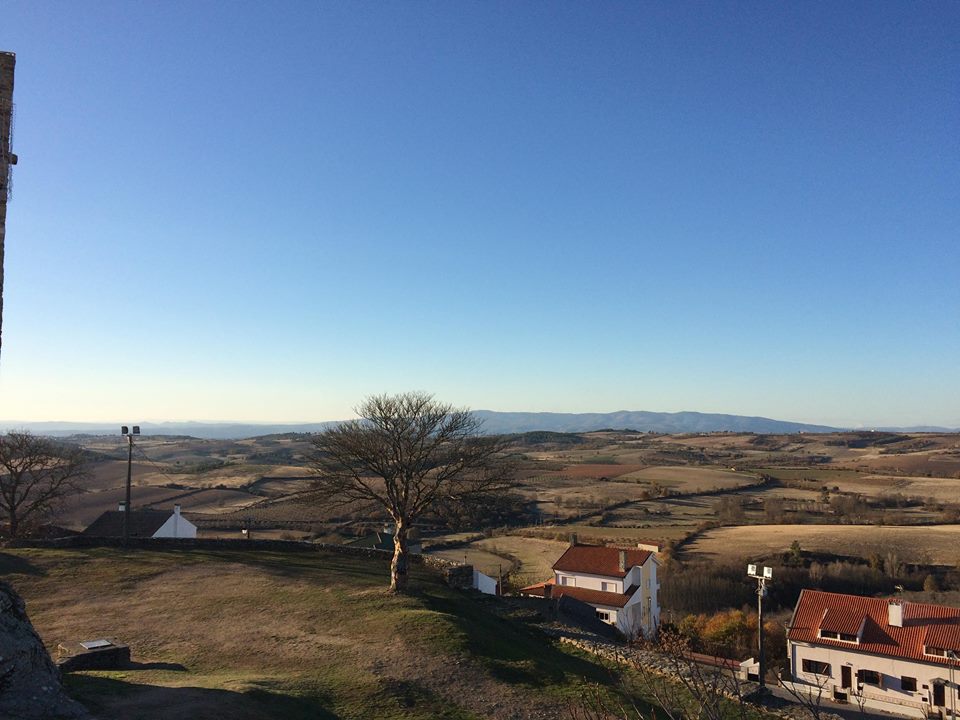 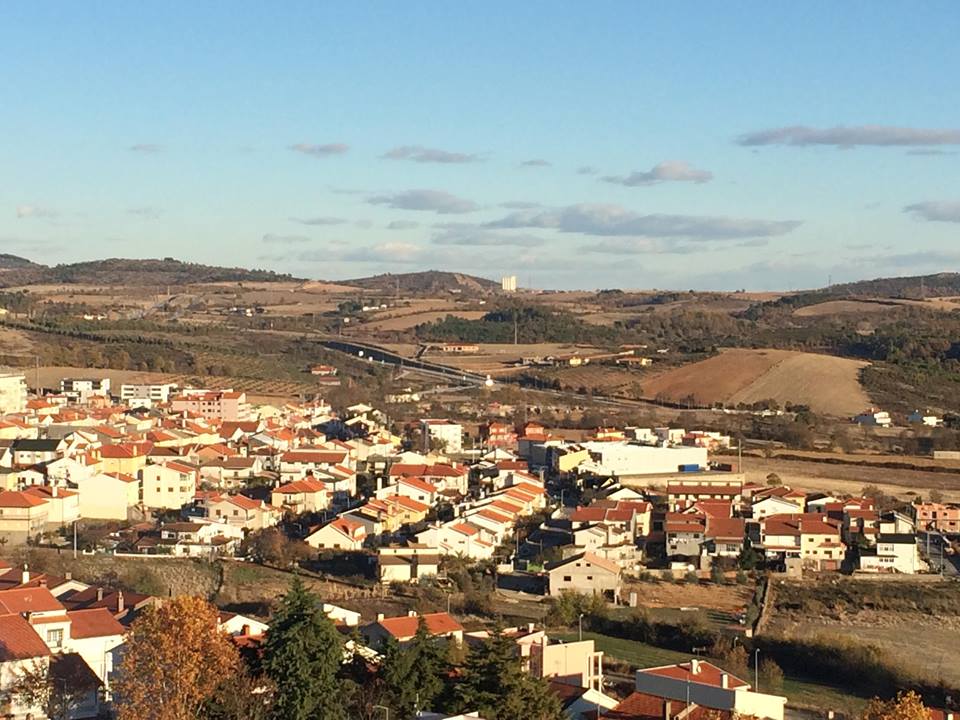 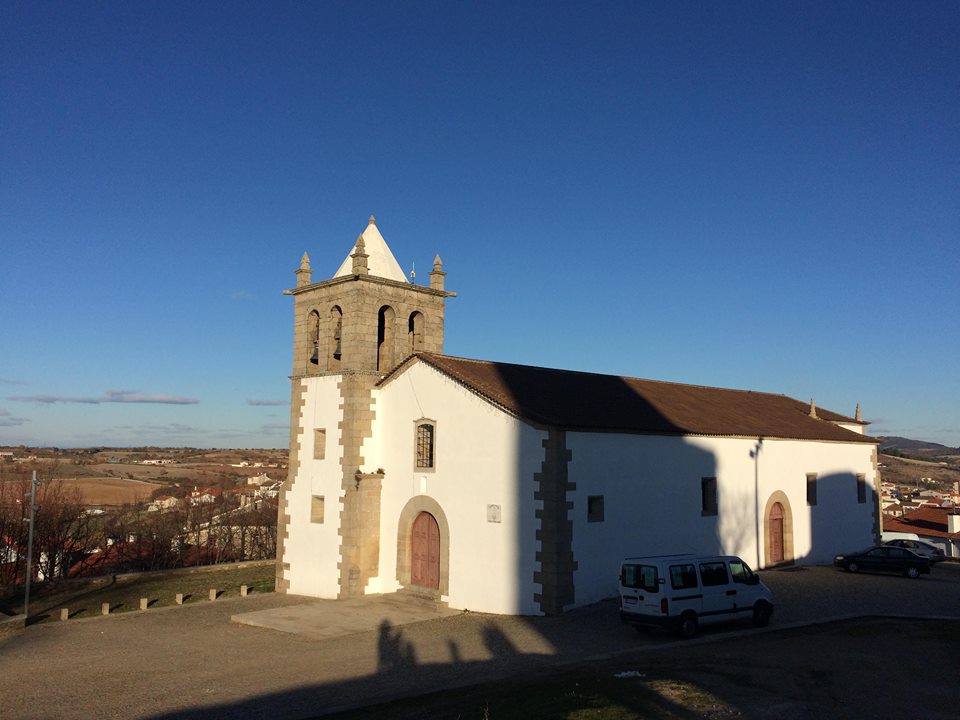 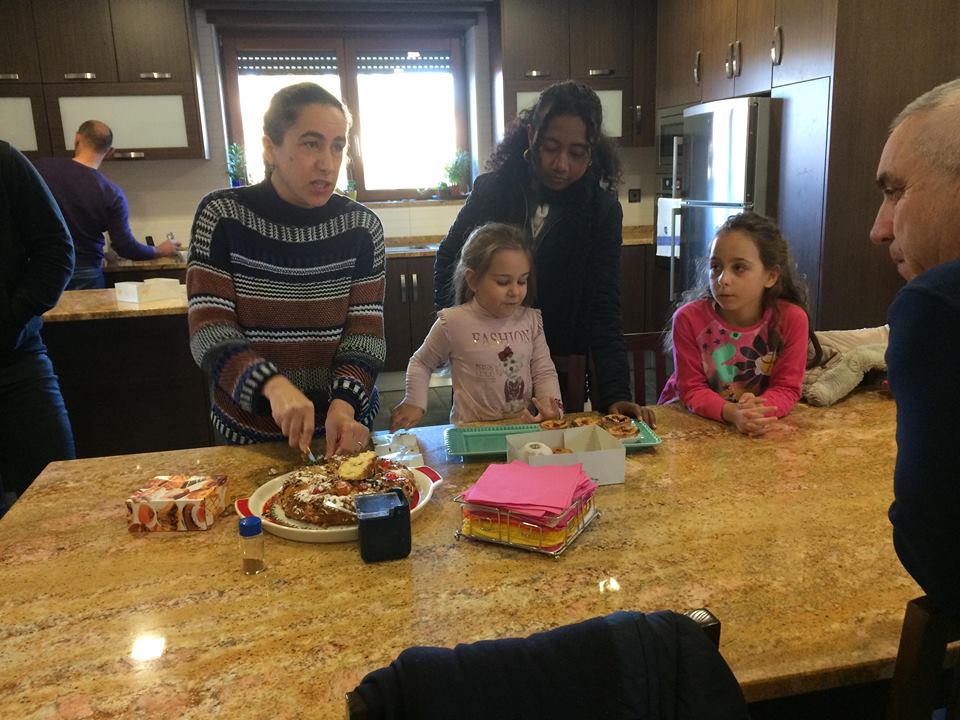 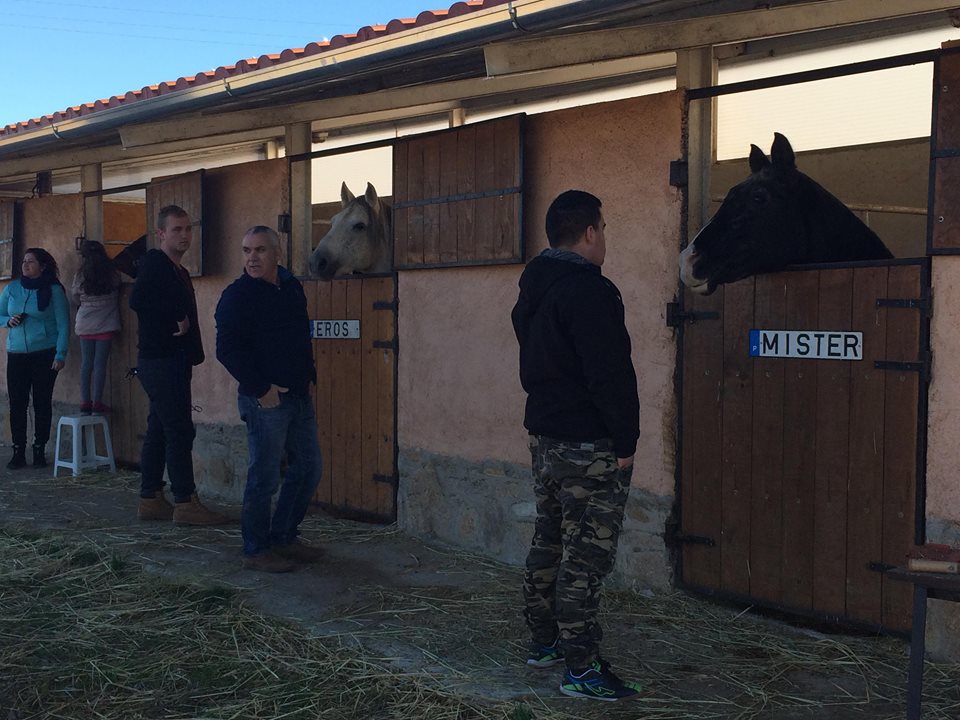 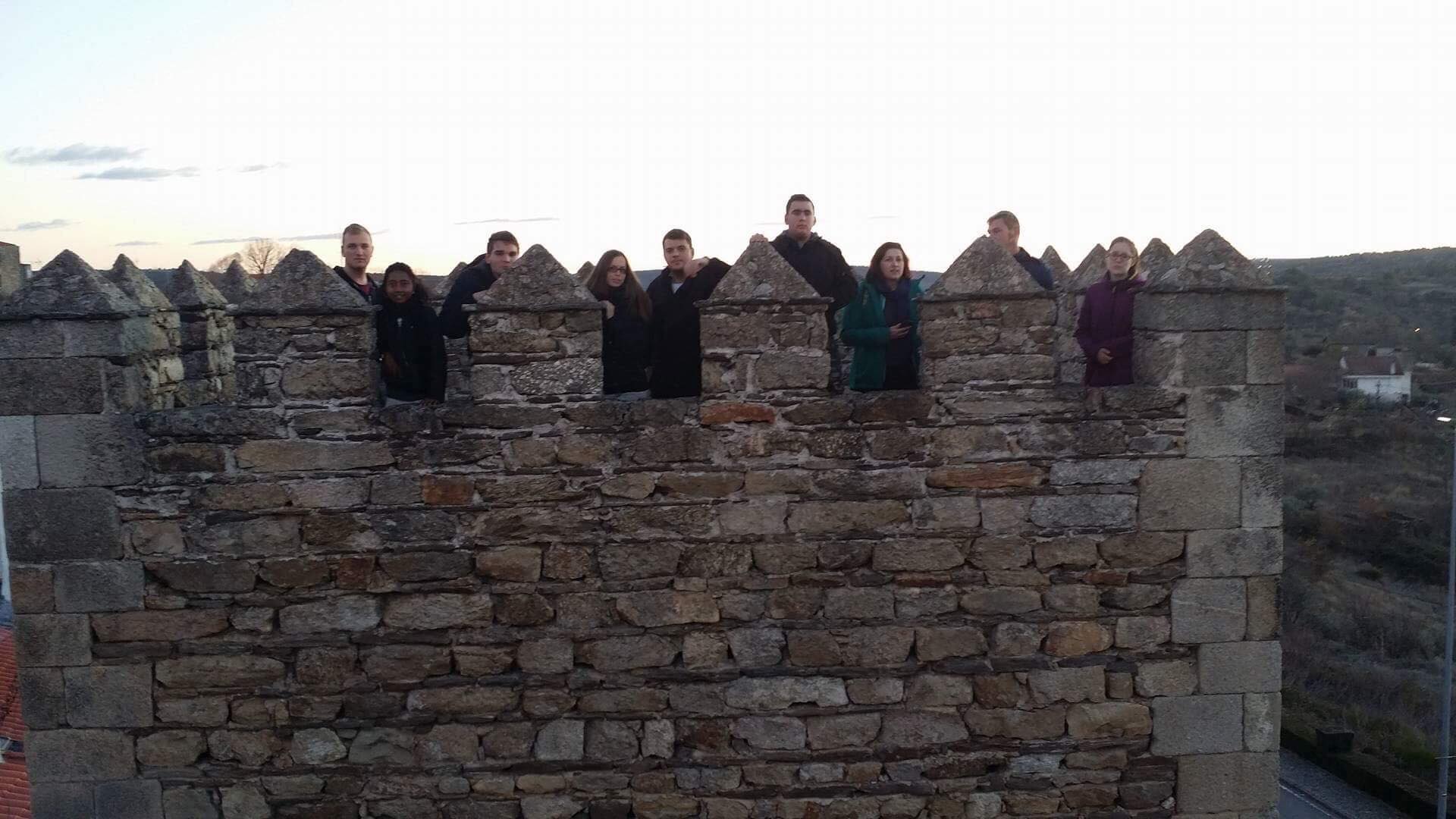 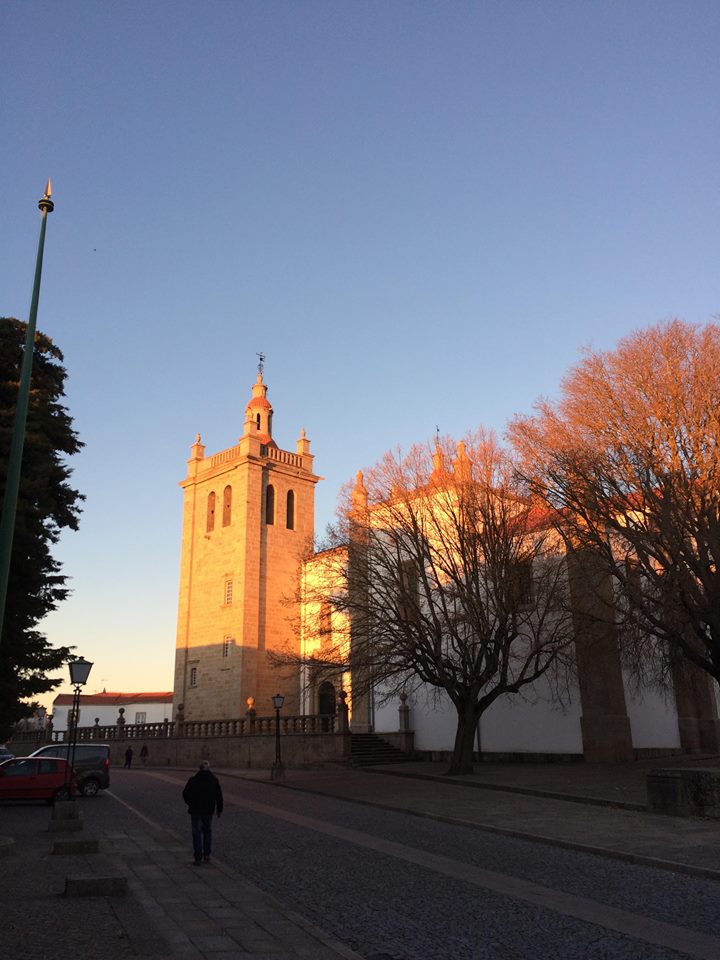 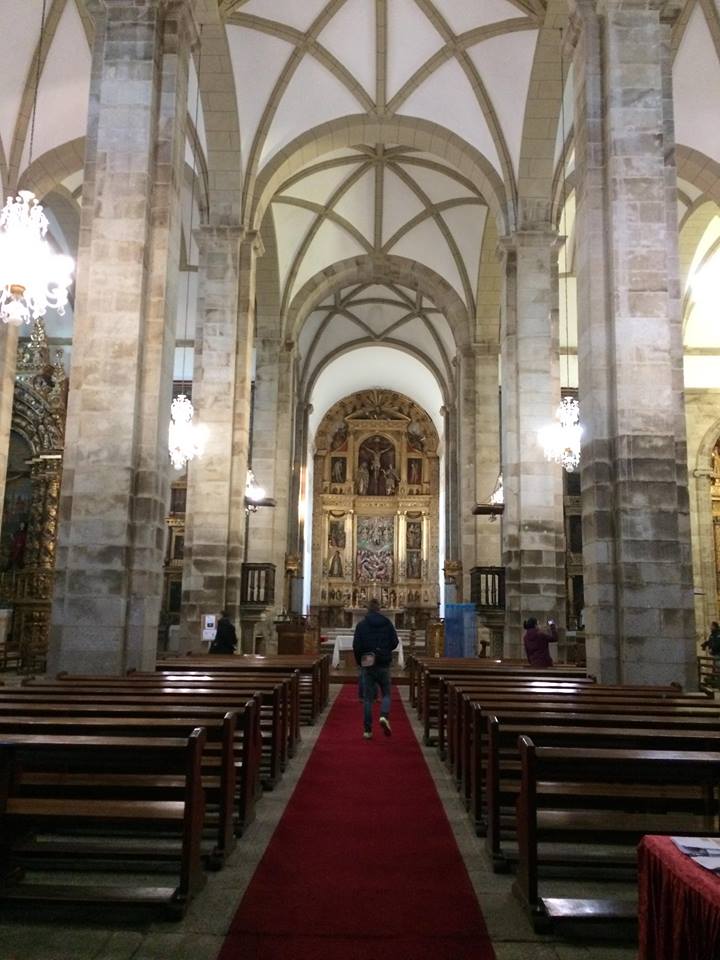 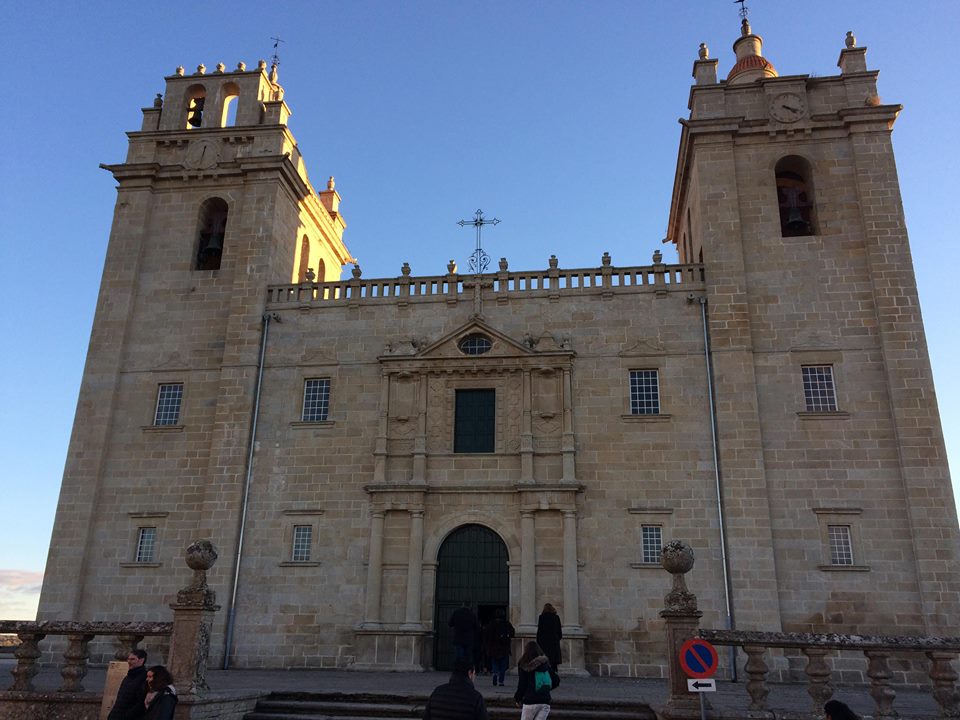 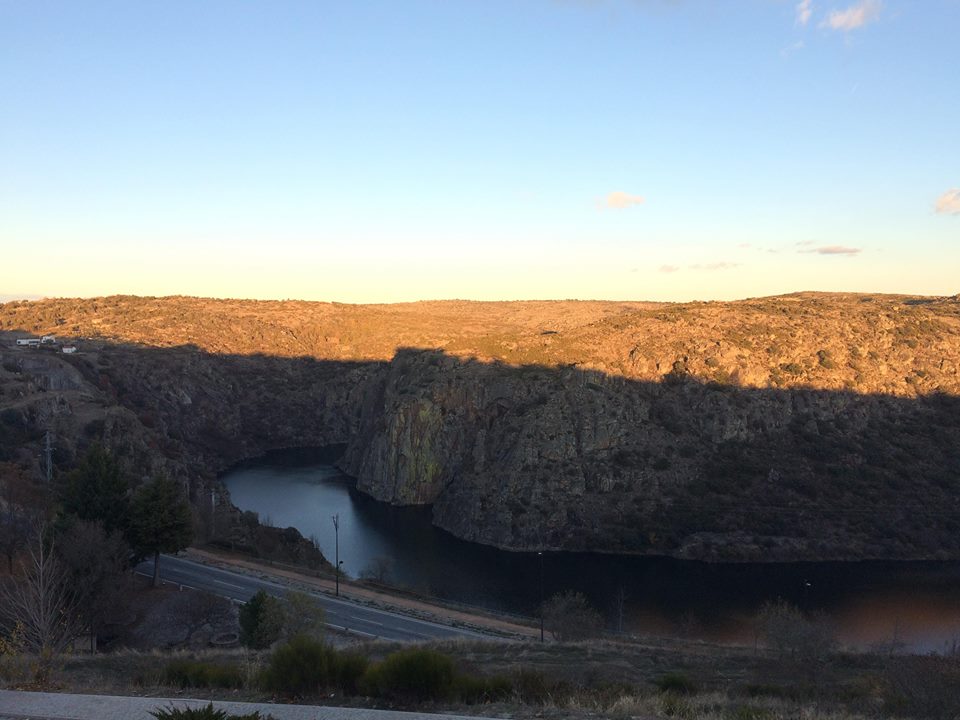 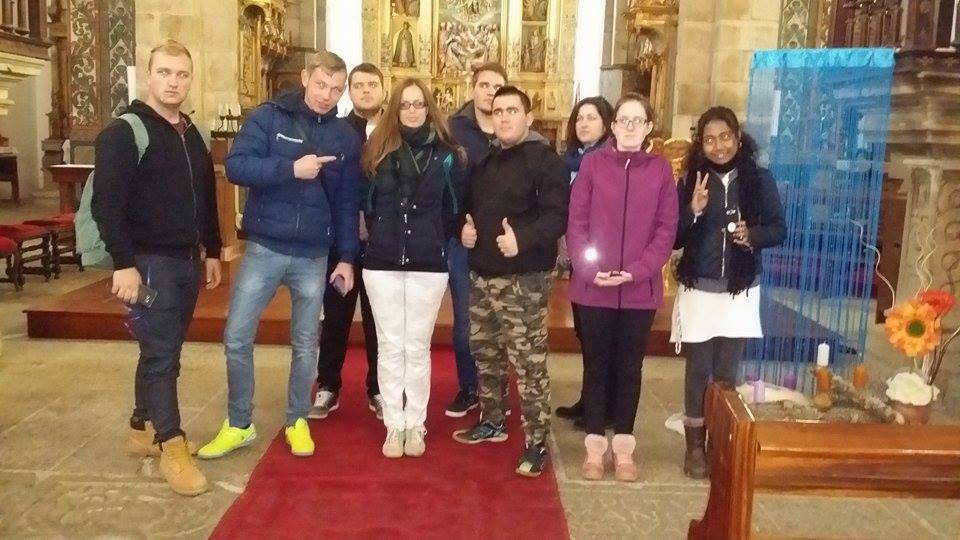 Köszönjük a figyelmet!